2015年度
受験時保護者説明会
主催　広島大学消費生活協同組合
2015年2月25日
[Speaker Notes: 本日はお越しいただきありがとうございます。
これより、受験時保護者説明会を始めていきたいと思います。
本日進行役を務めさせていただきます、教育学部心理学系コース4年坂本と申します。
よろしくお願いします。]
お部屋探しと新生活用品
本日の内容
生協加入と共済
学食とミールカード
教科書と書籍
PCとPC講座
英語講座と電子辞書
自動車学校
Vsignについて
これからのスケジュール
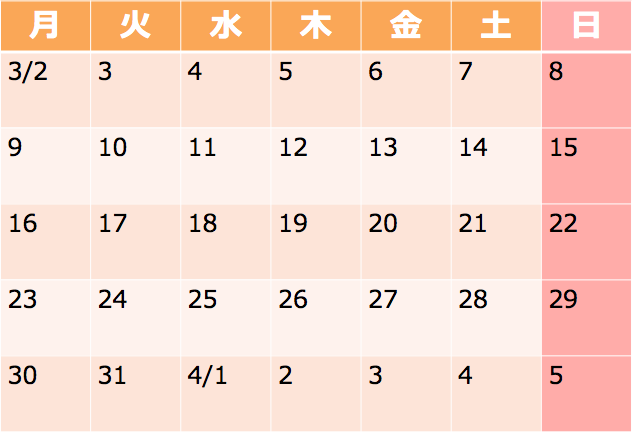 合格発表
3月6日 (金)
入学式
4月3日 (金)
これからのスケジュール
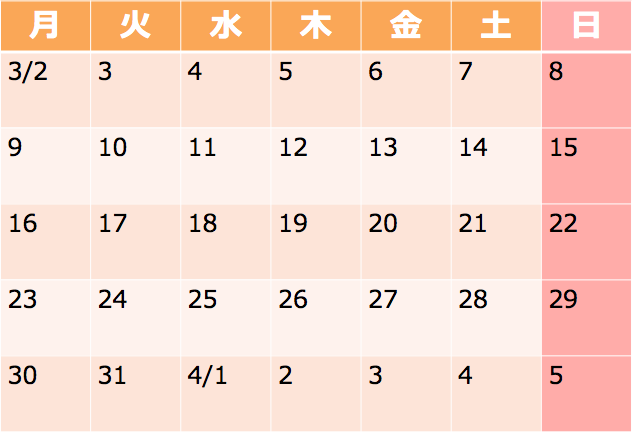 合格発表
３月６日（金）
新生活準備
入学式
4月3日（金）
住まい探し
引越し
4/1 - 4/2
4/3
4/3 - 4/11
新生活用品
大学
生活
生協
サポ
ート
広大生が住んでいる地域
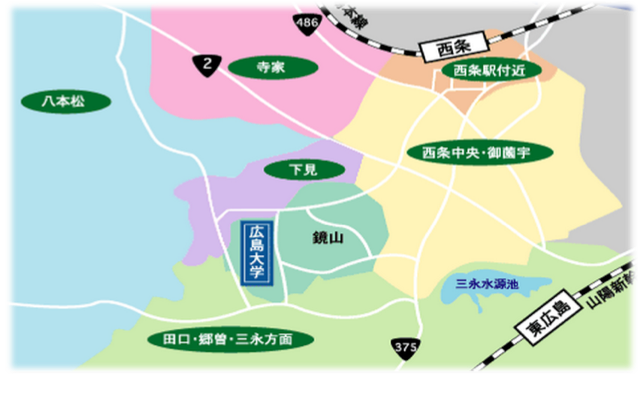 西条駅
寺家 ２〜３万
八本松 2〜3万
中央 3〜4万
下見 4〜5万
広島大学
田口 1〜3万
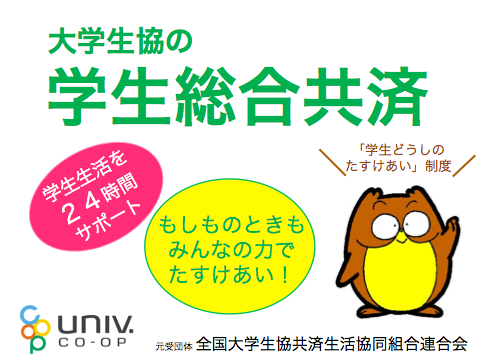 [Speaker Notes: 生協では，学生総合共済の利用をおすすめしています。]
新生活準備マニュアル　18P
お部屋探しに必要な保証
１年間の掛け金
2,000円
火災共済
学生賠償
責任保険
４年間の保険料
5,800円
[Speaker Notes: 生協管理物件を契約するには，火災に関する保証と賠償責任に関する保証の二つの保証に入っていただくことが必須条件となっております。]
新生活準備マニュアル　19P
火災共済
給付実例
[寮/家財保証]
寮の自室の窓を全開で出かけていたが、集中豪雨で窓際に置いてあった
パソコンのキーボードから雨が入り修理不能になった。
233,850円
[マンション/家財･借家人賠償]
タバコの吸殻をゴミ袋に捨てて外出。外出中に火がつき、ぼやと起こしてしまった。
パソコン、衣類、布団など家財が汚損。

大家への火災修理費用の賠償請求される。
261,000円
3,697,825円
新生活準備マニュアル　19P
学生賠償責任保険
給付事例
[日常生活/自転車事故]対人
自動車走行中、歩行者を追い越そうとした際にブレーキをかけたが、
間に合わず歩行者に接触してしまった。
712,669円
[日常生活/水もれ]対物
風呂の水を出したまま寝てしまい、排水溝の掃除を怠っていたため
詰まっていて水があふれ、階下に水もれしてしまった。建物に被害。
194,258円
住まい探し
引越し
4/1 - 4/2
4/3
4/3 - 4/11
新生活用品
大学
生活
生協
サポ
ート
[Speaker Notes: 住まい探しと同時に必要なのが新生活用品の準備]
新生活準備マニュアル　22P
Point
広島大学は入居から入学までの期間が短い！
４月１日、２日に配送が集中
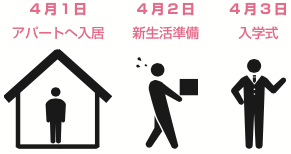 新生活準備マニュアル　22P
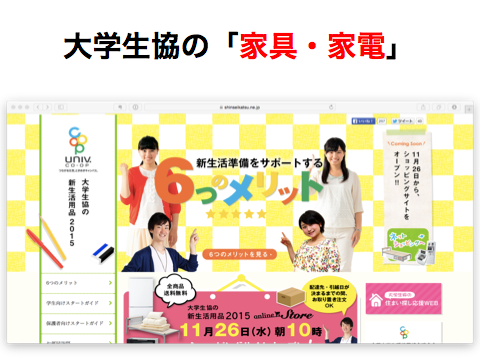 新生活準備マニュアル　23P
大学生協新生活用品のメリット
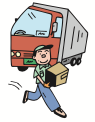 購入した商品は、
すべて指定日・時間帯に
無料でお届けします。
一人でも多くのお客様に届けられるように
４月１日、２日の
配送時間延長
お引越し時に、
商品の組立・設置から
ダンボール回収致します
有料
[Speaker Notes: １日の配達件数には限りがある為、先着順です！
ぜひお早めのご注文をお願いします！]
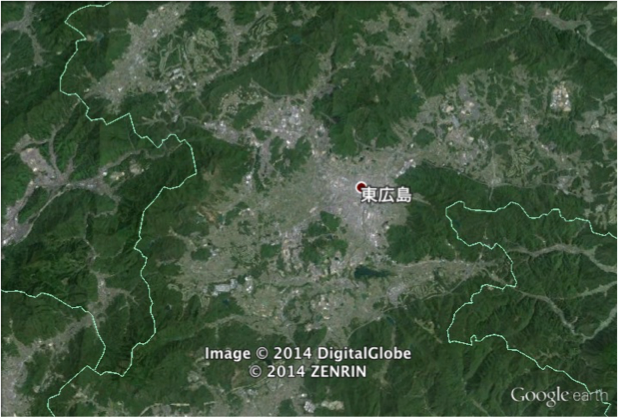 東広島キャンパスは盆地気候が特徴
広島大学
[Speaker Notes: なお，・・ですので，瀬戸内海に面しているにも関わらず・・・]
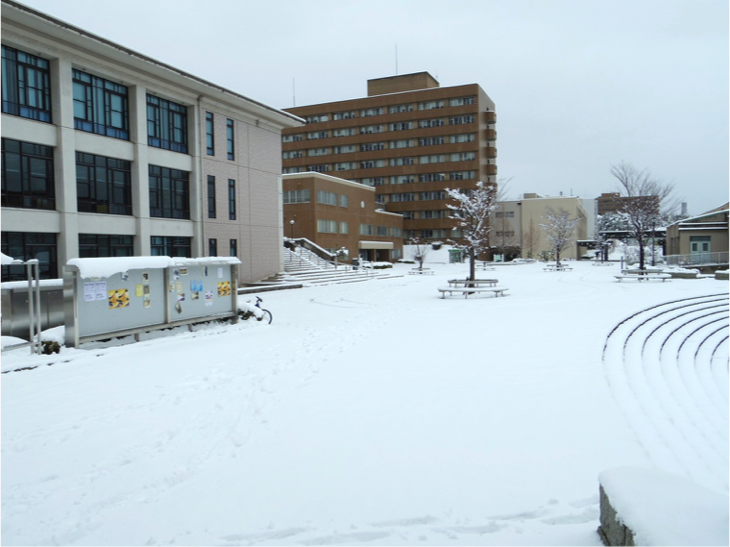 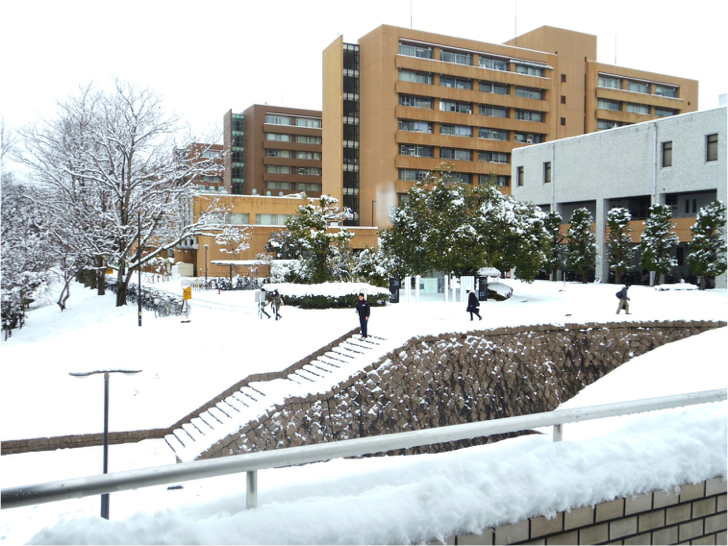 防寒対策はこたつがおすすめ
※一人暮らし用の部屋は、石油ヒーター禁止です。
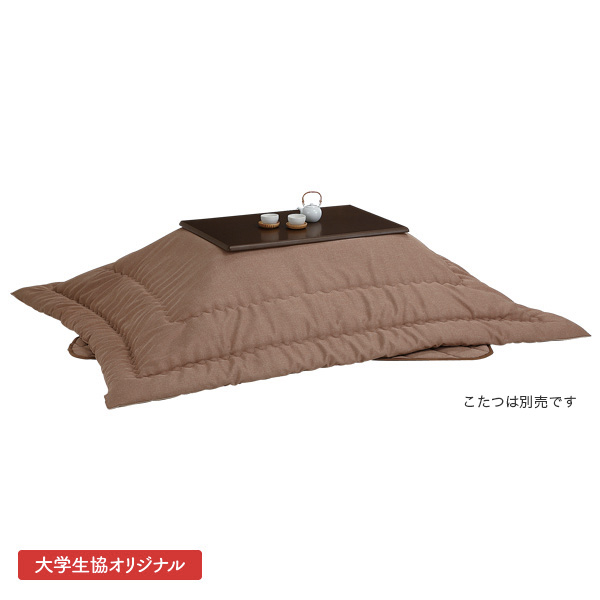 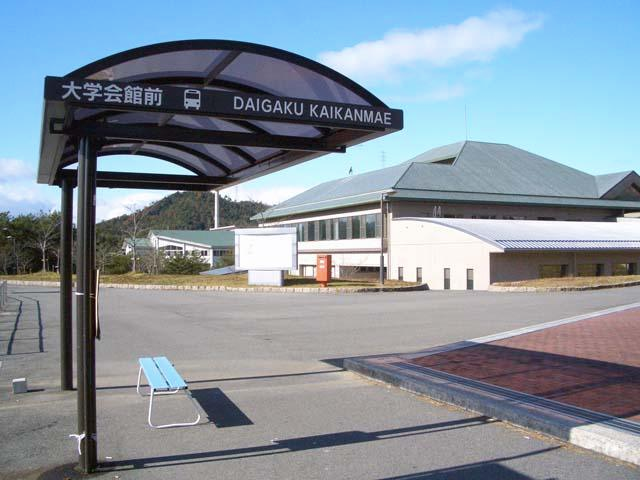 3月6日〜
東広島キャンパス　大学会館
「新入生サポートセンター」
でお待ちしております。
[Speaker Notes: 今日もHAKUWAホテルで実物展示してます！]
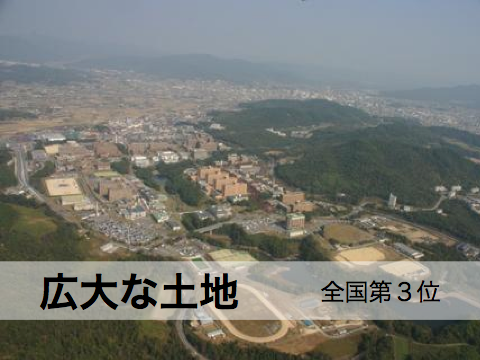 [Speaker Notes: 単一キャンパスでの広さ
●九州大学・伊都キャンパス（約262万平方メートル）
●筑波大学・筑波キャンパス（約260万平方メートル）
●広島大学・東広島キャンパス（約250万平方メートル）]
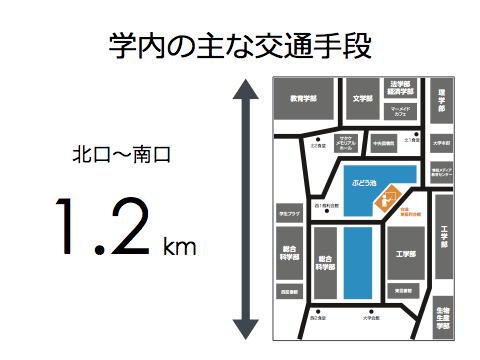 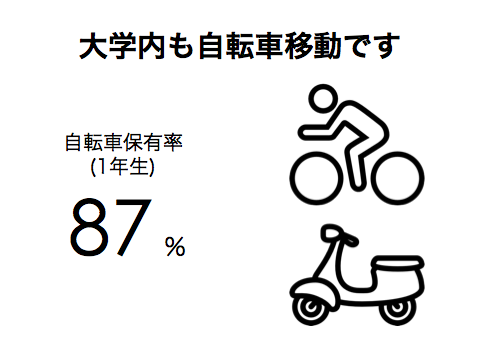 できる限りお早めに購入を
前期合格発表
受注ピーク
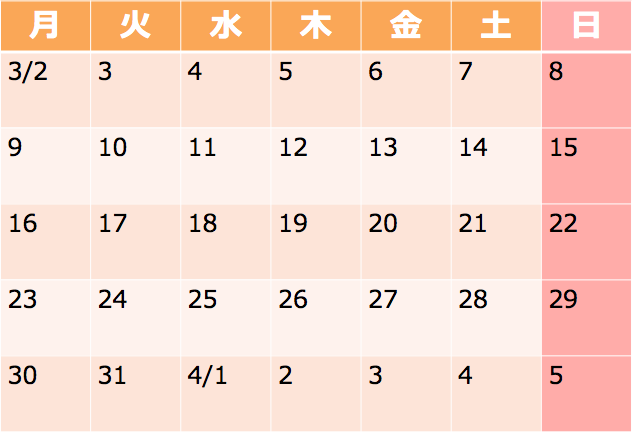 品切れ発生…
品 切 れ 発 生 ...
スーツ
購入
割引
入学式
住まい探し
引越し
4/1 - 4/2
4/3
4/3 - 4/11
新生活用品
大学
生活
生協
サポ
ート
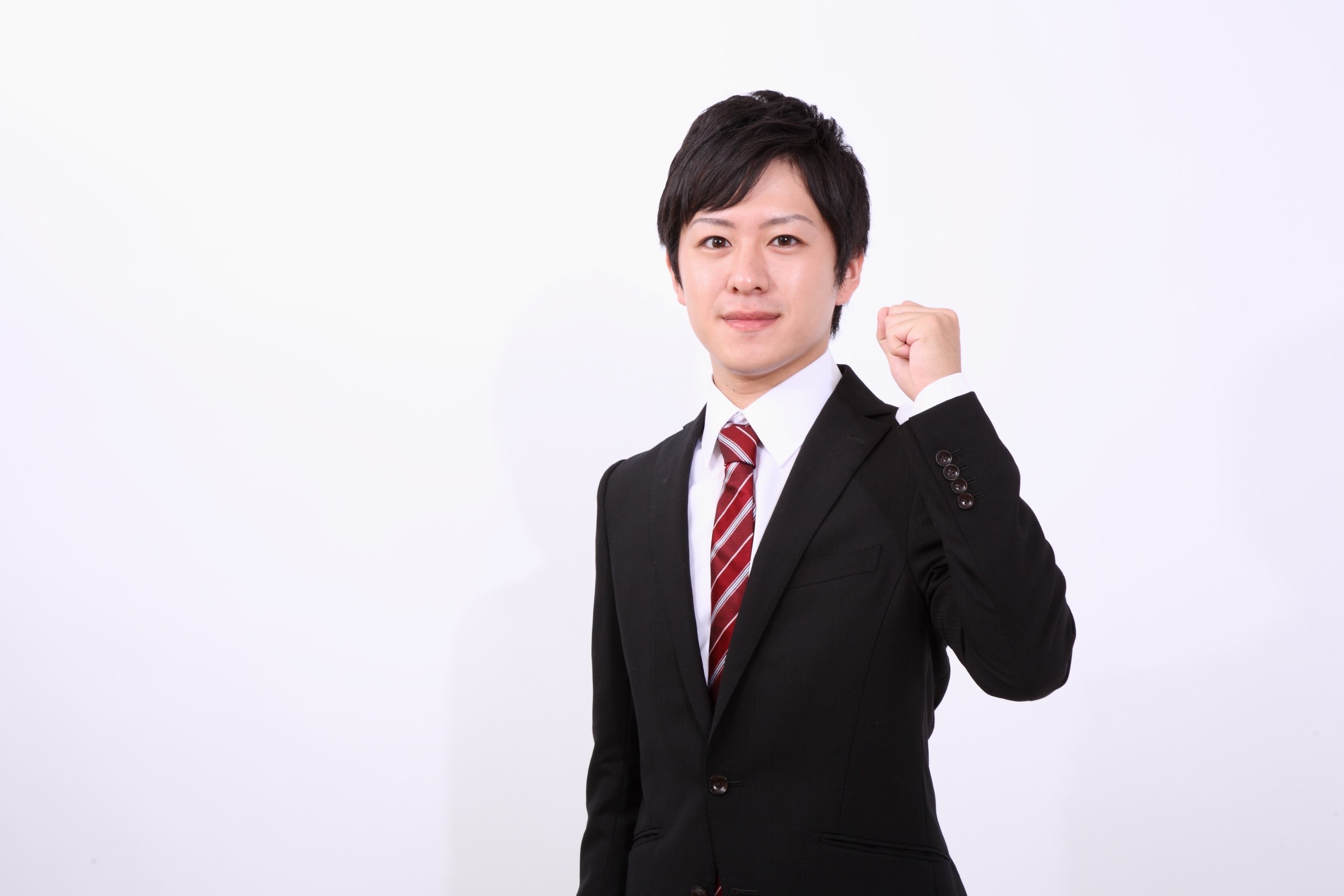 スーツ割引
洋服の青山
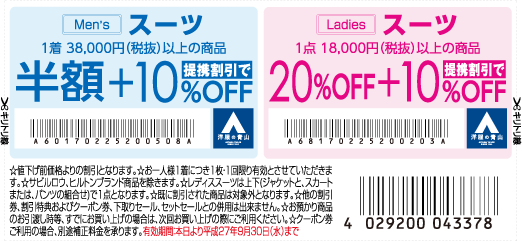 はるやま
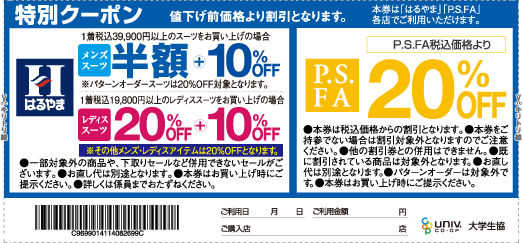 [Speaker Notes: 大学生協＿スーツ割引
全国の店舗で使えます！]
スーツ
購入
割引
入学式
住まい探し
履修登録期間
引越し
4/8から授業開始
4/1 - 4/2
4/3
4/3 - 4/11
新生活用品
大学
生活
生協
サポ
ート
履修登録に必要なパソコン
教科書販売・事前チャージ
毎日利用する学食・ミール
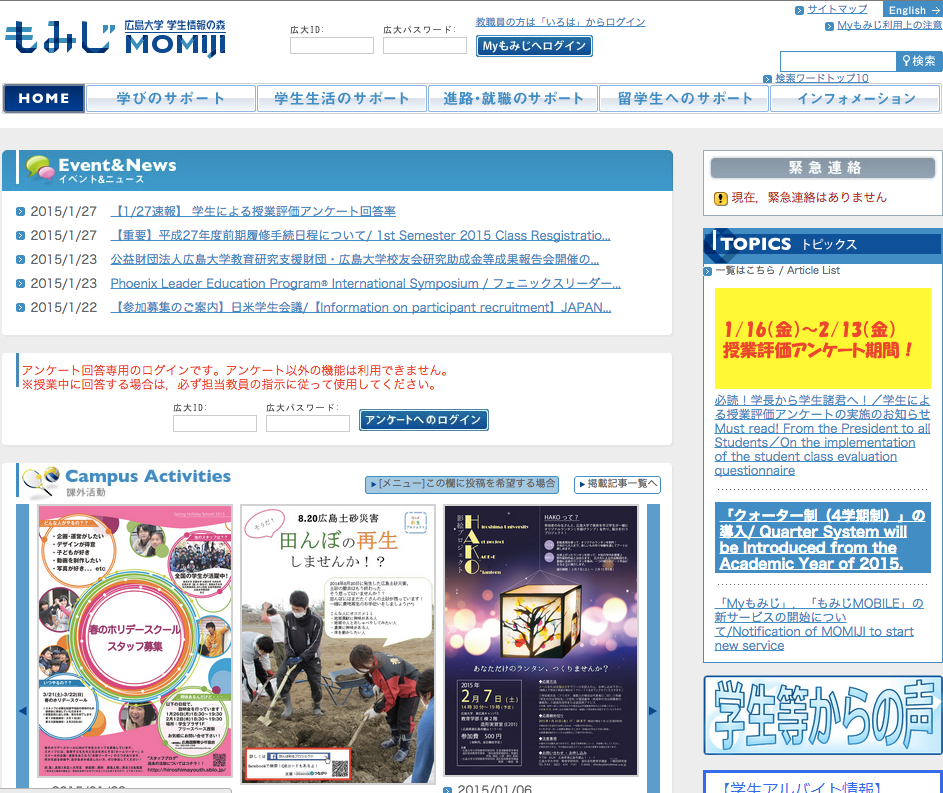 ここにIDとパスワードを入力して
Myもみじにログイン
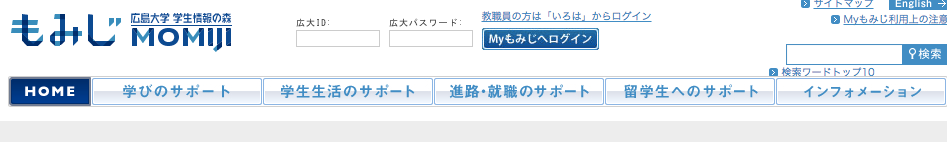 [Speaker Notes: 入学時に、一人一人に配布される、
広大ID、パスワードというものがあって、
それを使ってログインすると。]
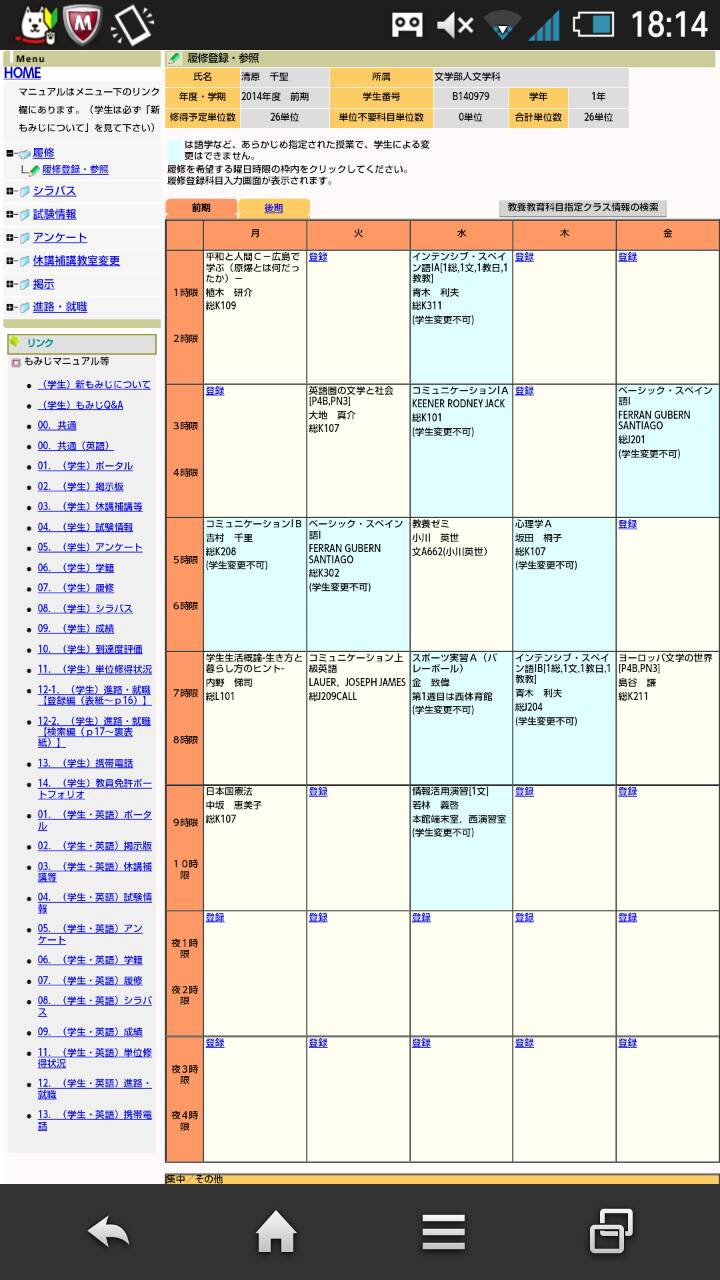 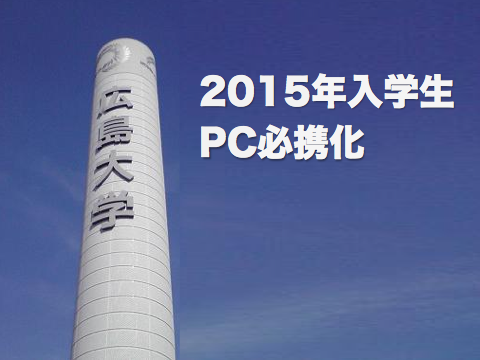 新生活準備マニュアル　35P
[Speaker Notes: そして，授業に際して・・・]
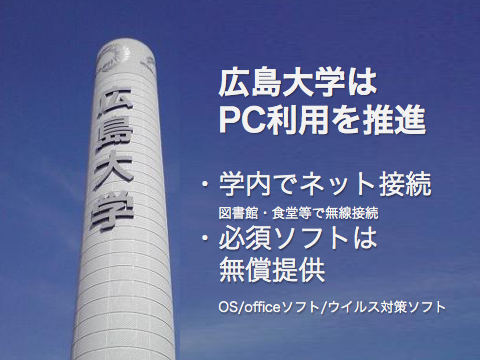 新生活準備マニュアル　35P
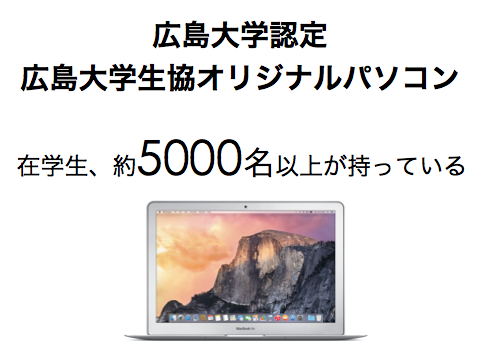 新生活準備マニュアル　36P
[Speaker Notes: そこでおすすめするのが，・・・]
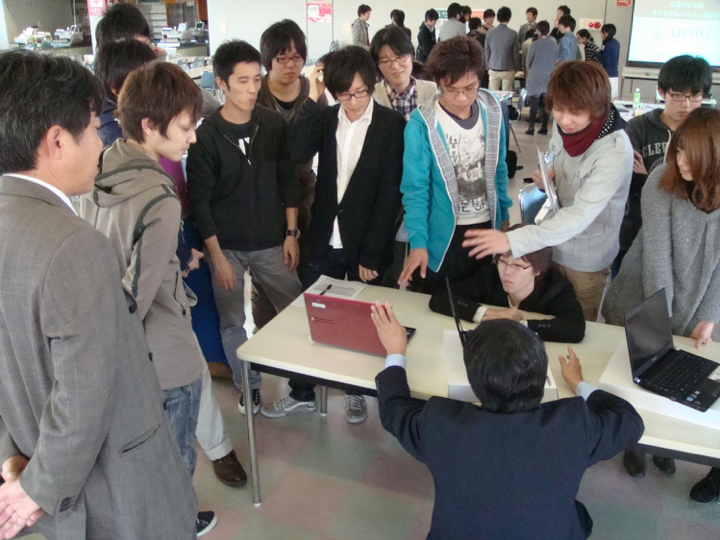 現役広大生が選んだパソコン
[Speaker Notes: 6社でコンペティション]
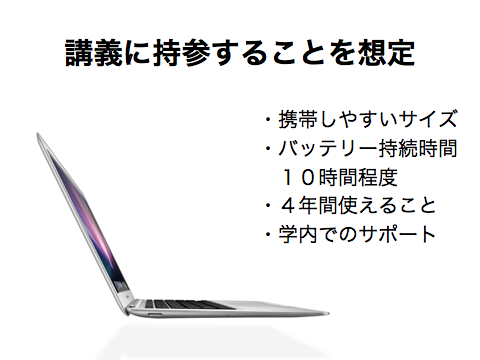 新生活準備マニュアル　36P
[Speaker Notes: 授業での使用は段階的に増えてくることを申し添える]
新生活準備マニュアル　40P
MacBook Air 13inch
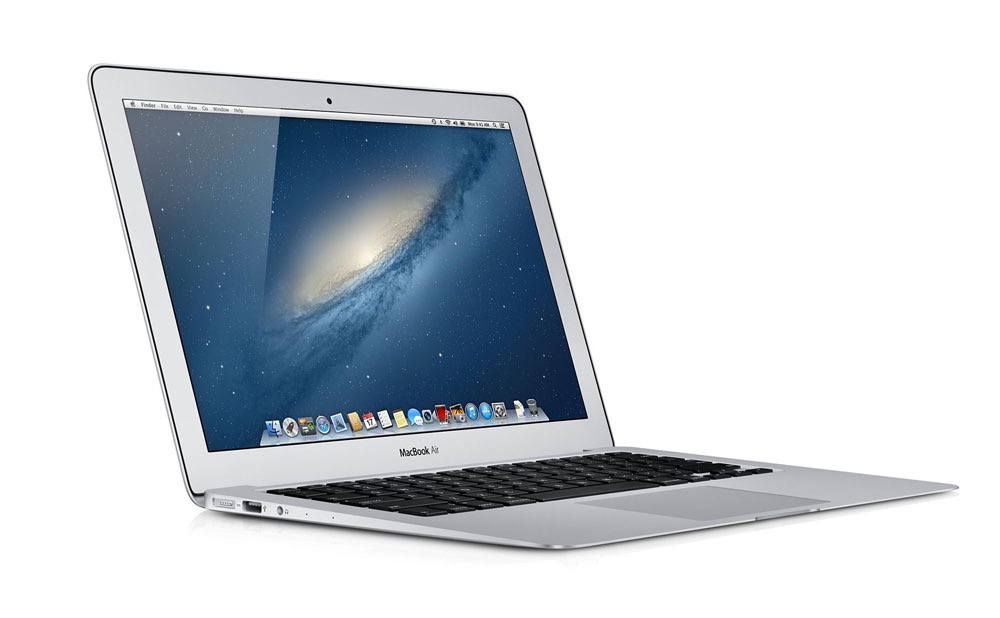 広島大学生協特別価格
税込価格　122,904円
新生活準備マニュアル　42P
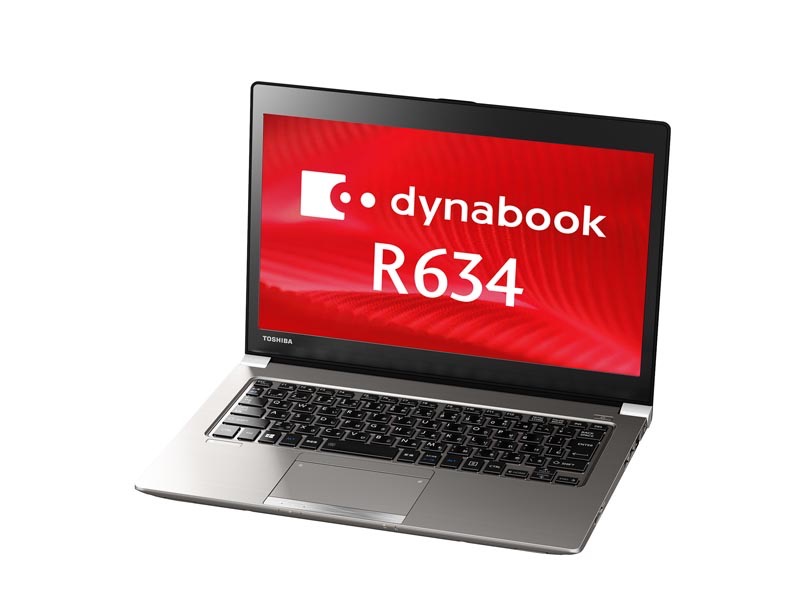 東芝　dynabook R63
広島大学生協限定価格
税込価格109,800円
[Speaker Notes: 工学部4類の方は、類の先生がWindowsパソコンをオススメされています。]
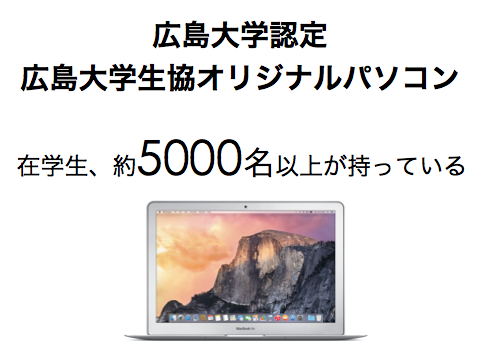 約5000名以上がこのPCを選んだ理由
[Speaker Notes: それは，心強いサポートです。
普通、パソコンってなかなか壊さないものだと思いますよね？
家や会社で使ってる場合。
でも、大学生は違うんです。
自転車のかごに入れて、よく持ち運ぶので・・・]
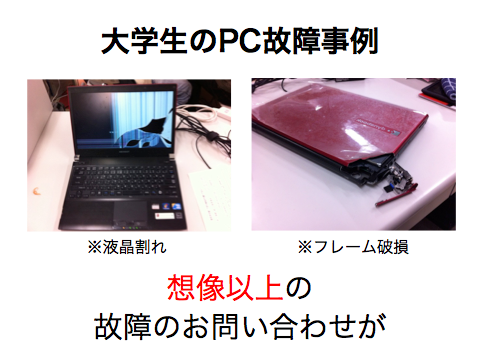 新生活準備マニュアル　45P
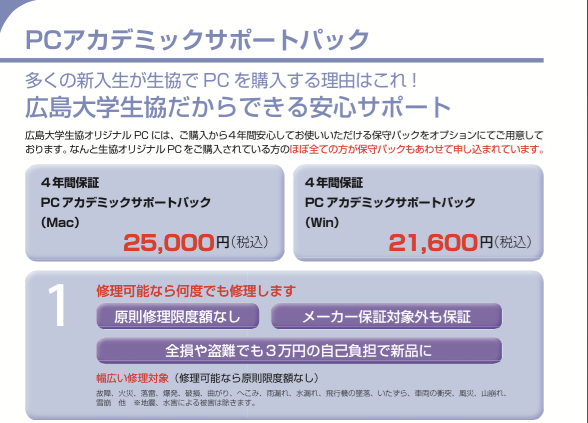 新生活準備マニュアル　44P
[Speaker Notes: 生協オリジナルPCにしか付けられないサポート！]
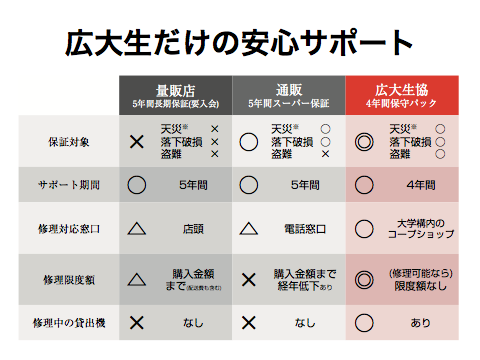 新生活準備マニュアル　44P
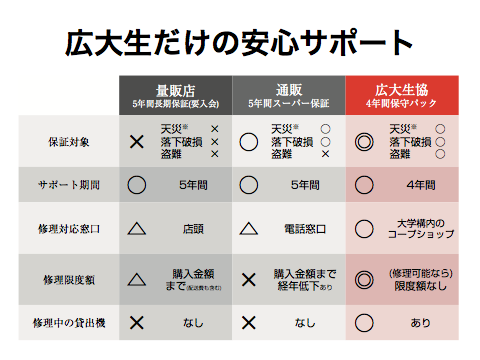 新生活準備マニュアル　44P
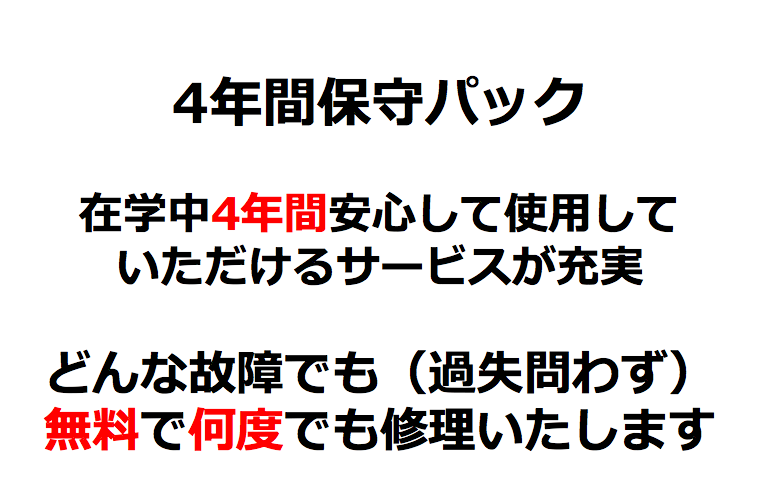 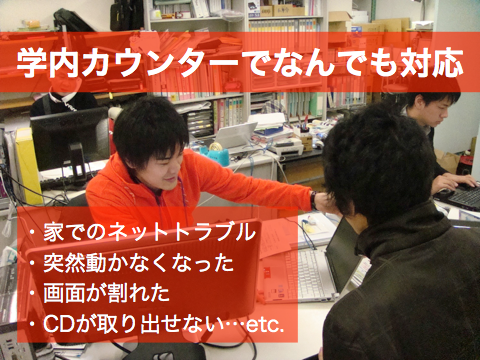 新生活準備マニュアル　44P
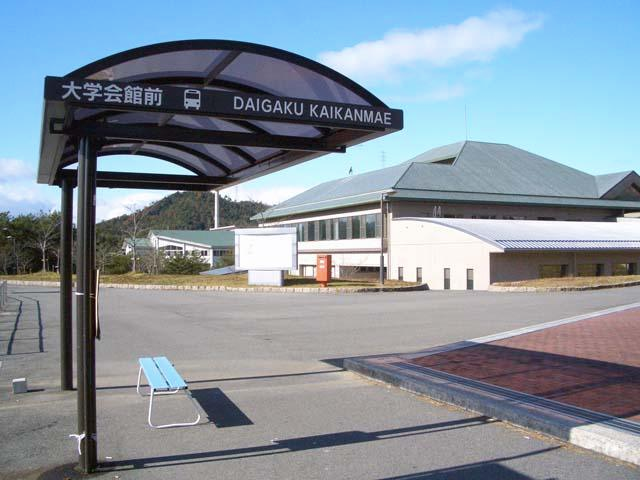 3月6日〜
東広島キャンパス　大学会館
「新入生サポートセンター」
でお待ちしております。
[Speaker Notes: PCについては，]
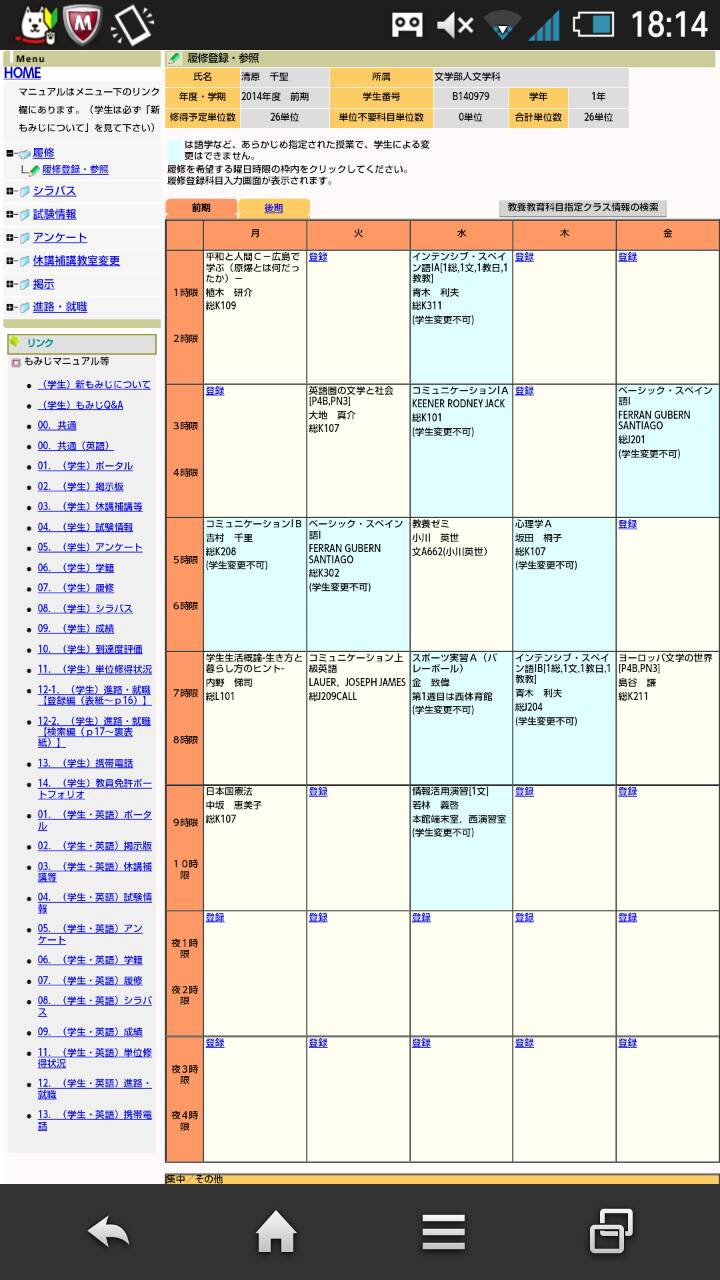 授業が決まったら次は・・・
新生活準備マニュアル　68P
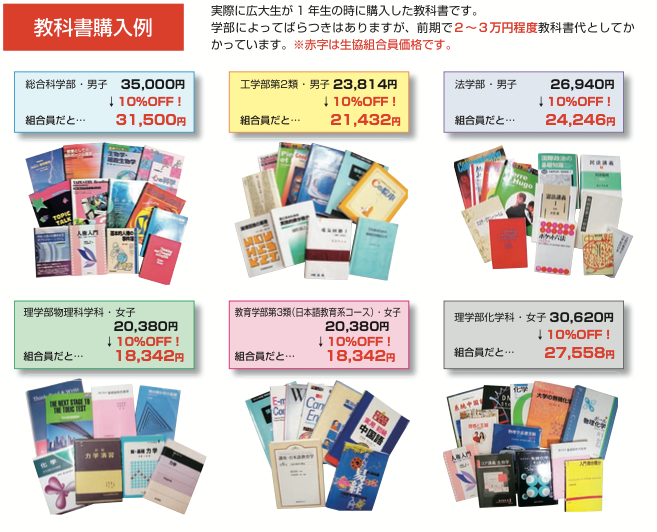 新生活準備マニュアル　68P
新生活準備マニュアル　68P
テキスト代送金サービス
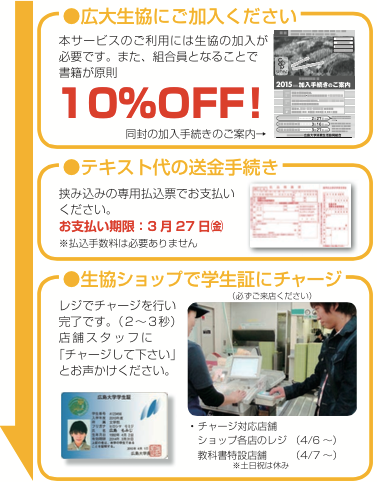 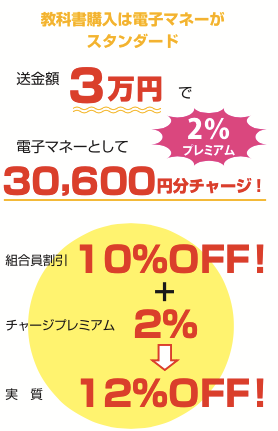 [Speaker Notes: 教科書も生協にお任せください！]
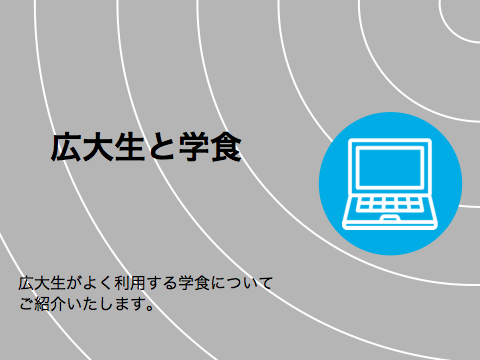 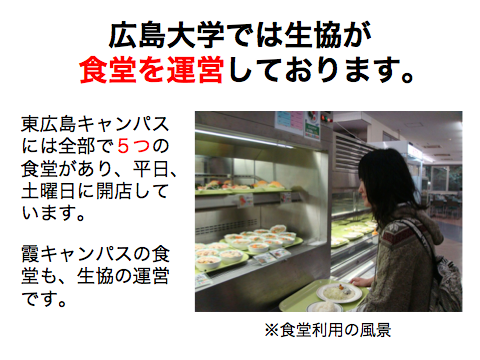 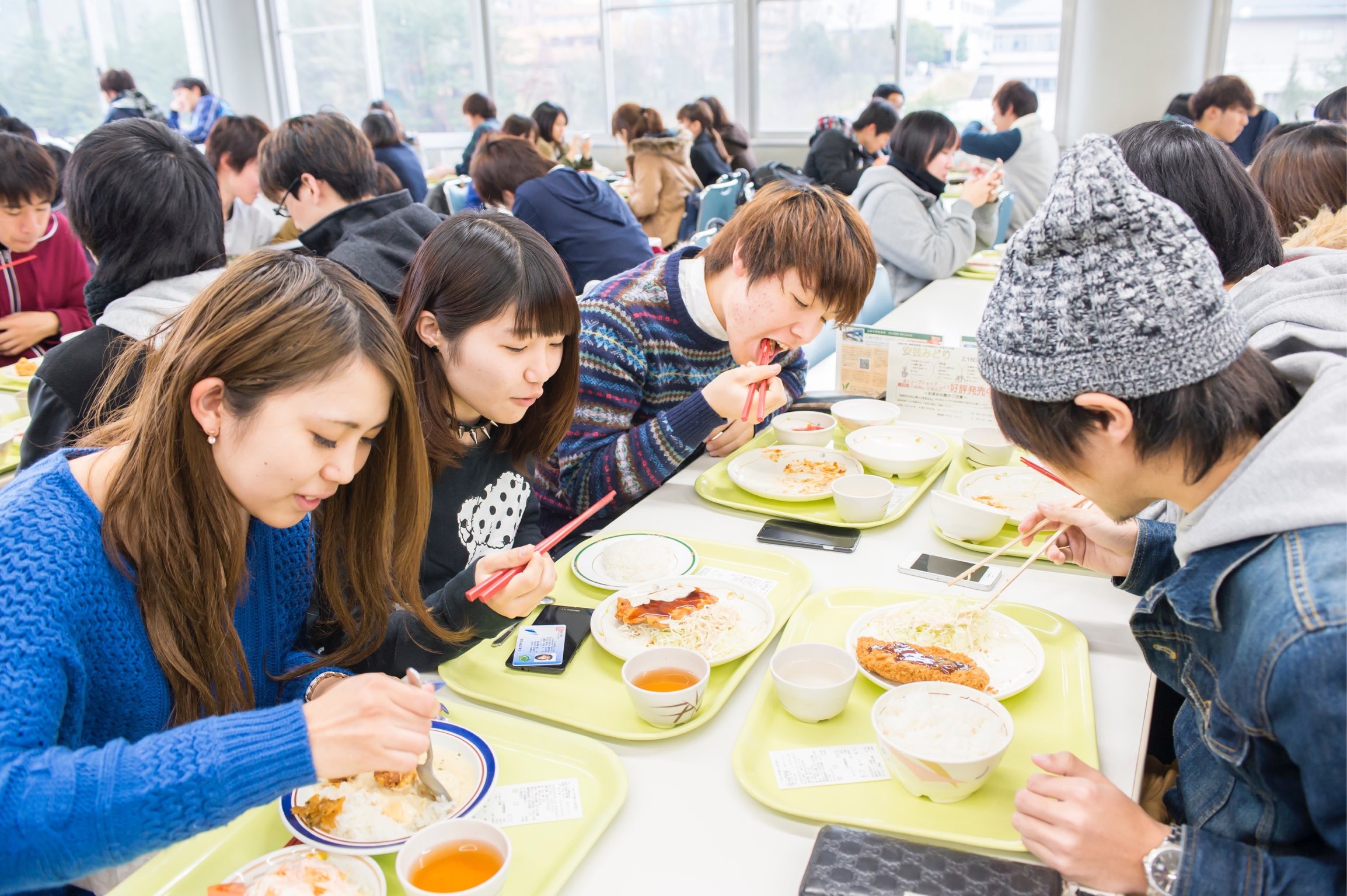 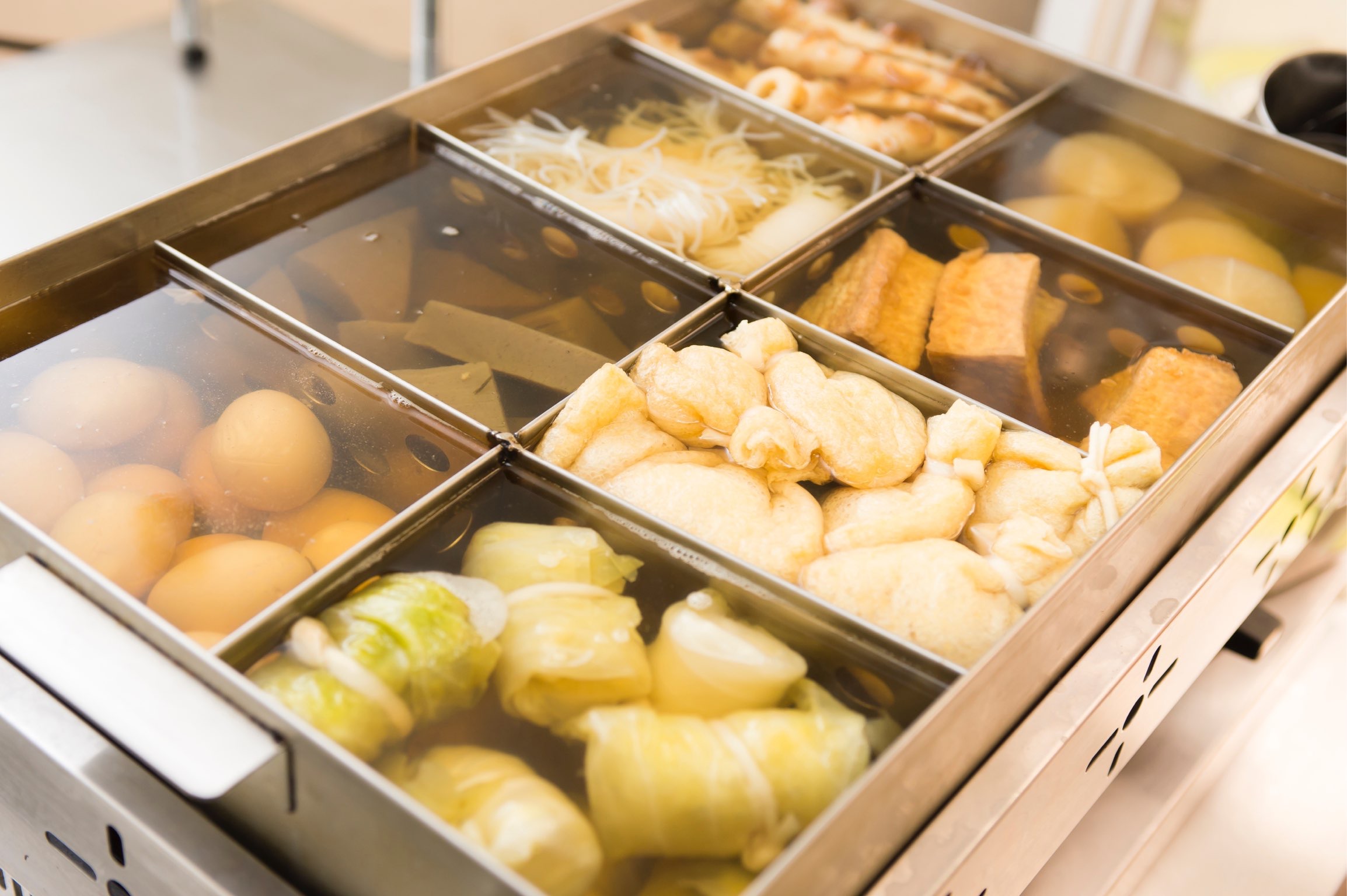 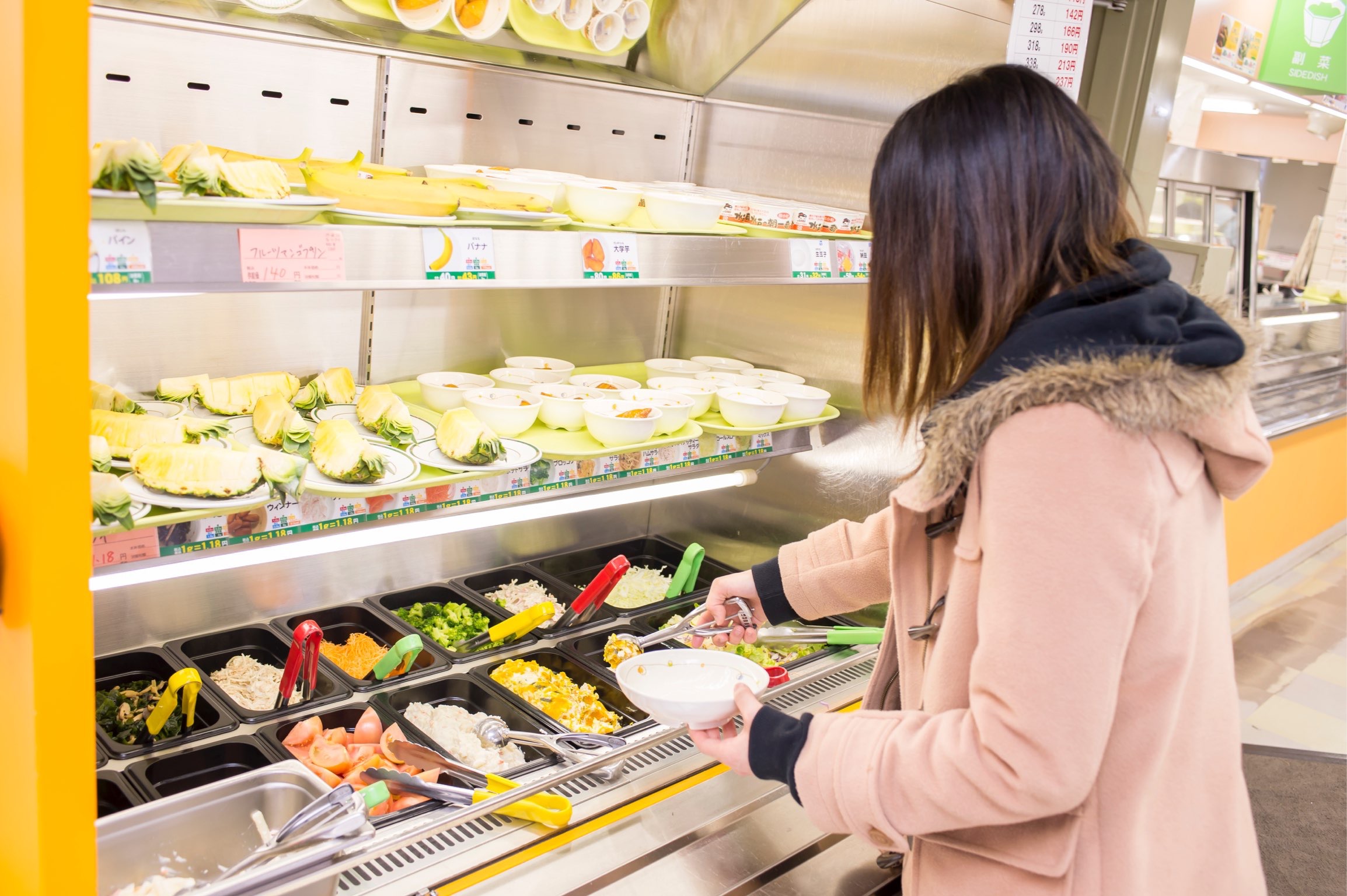 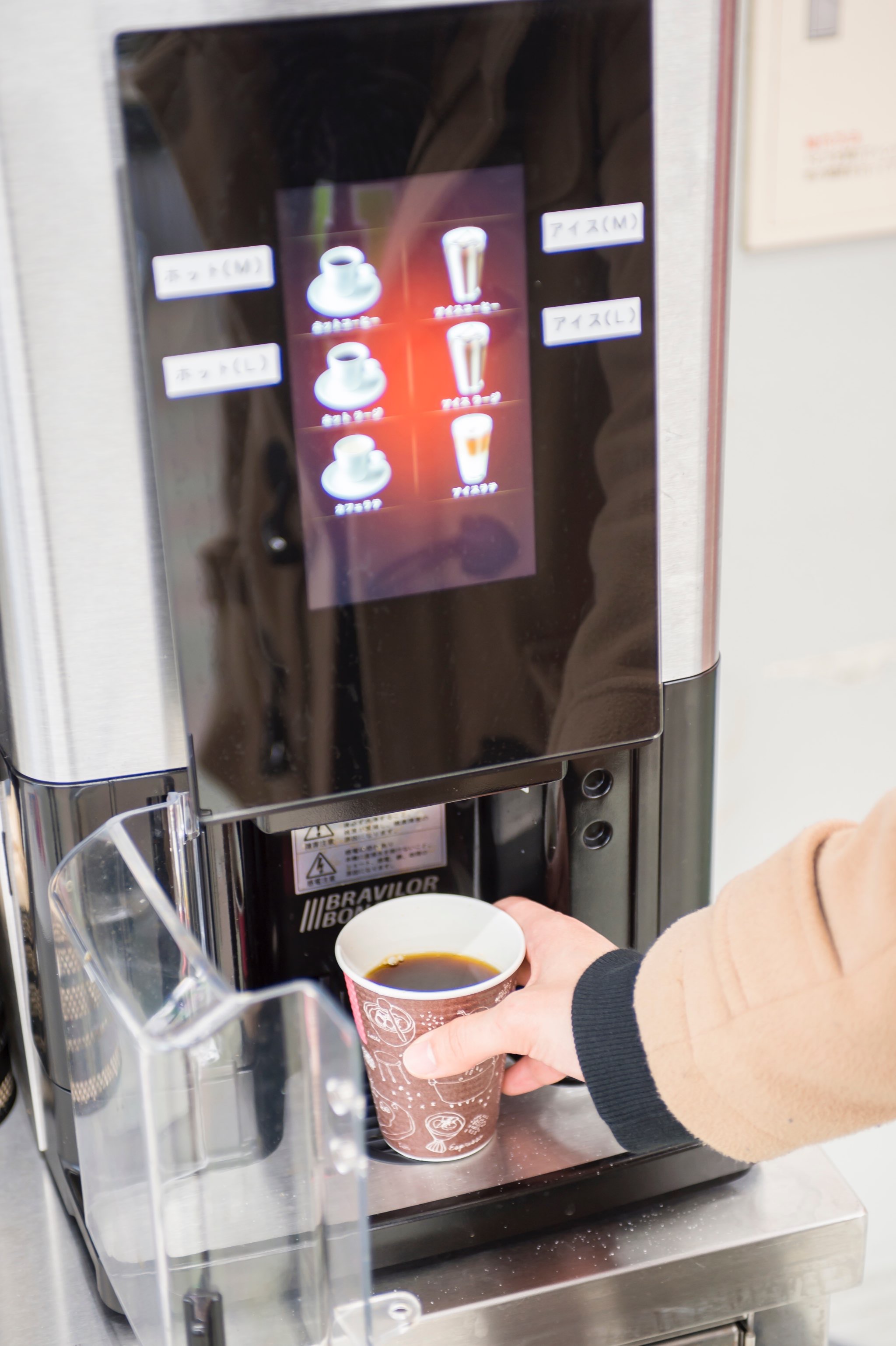 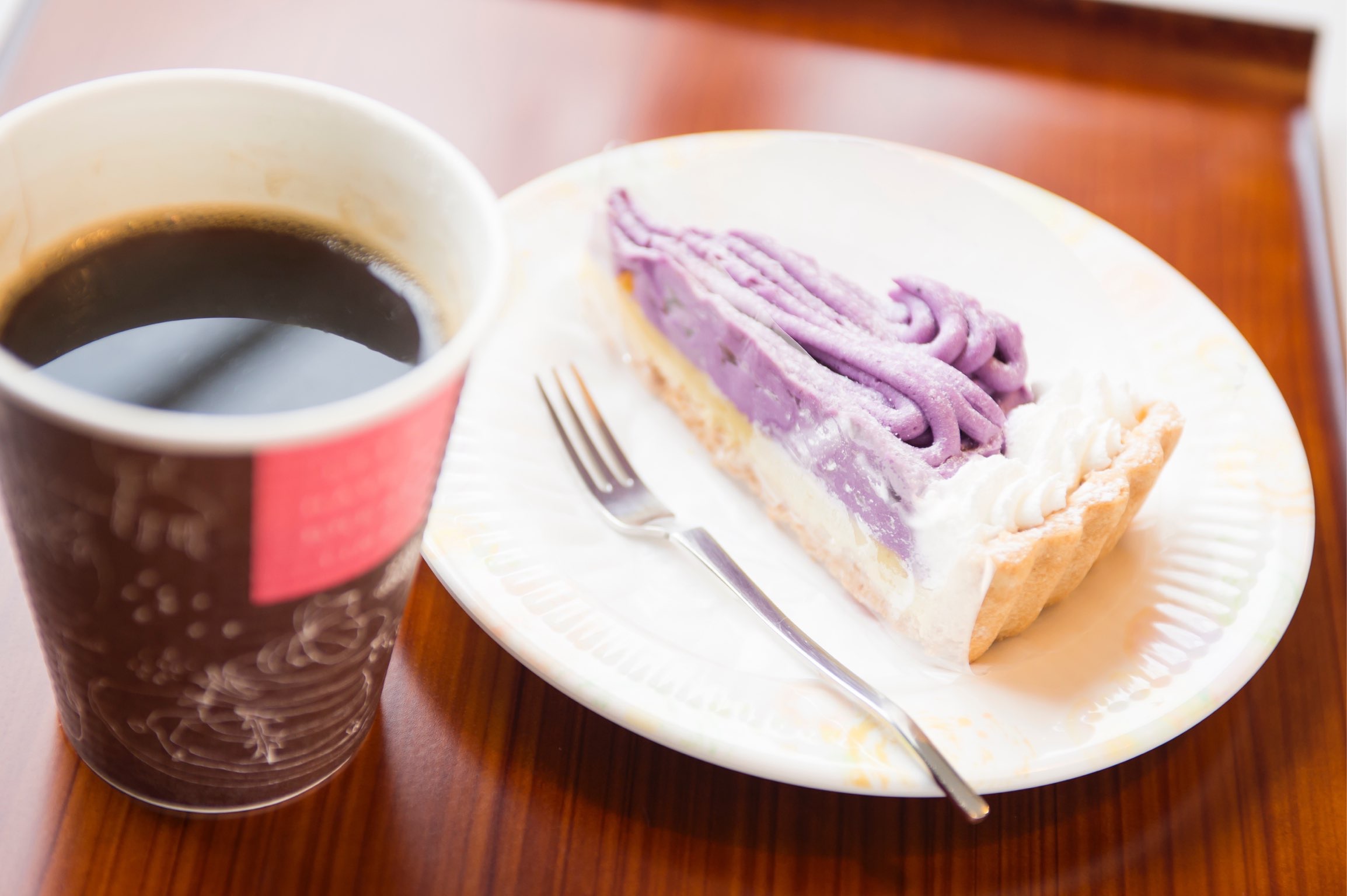 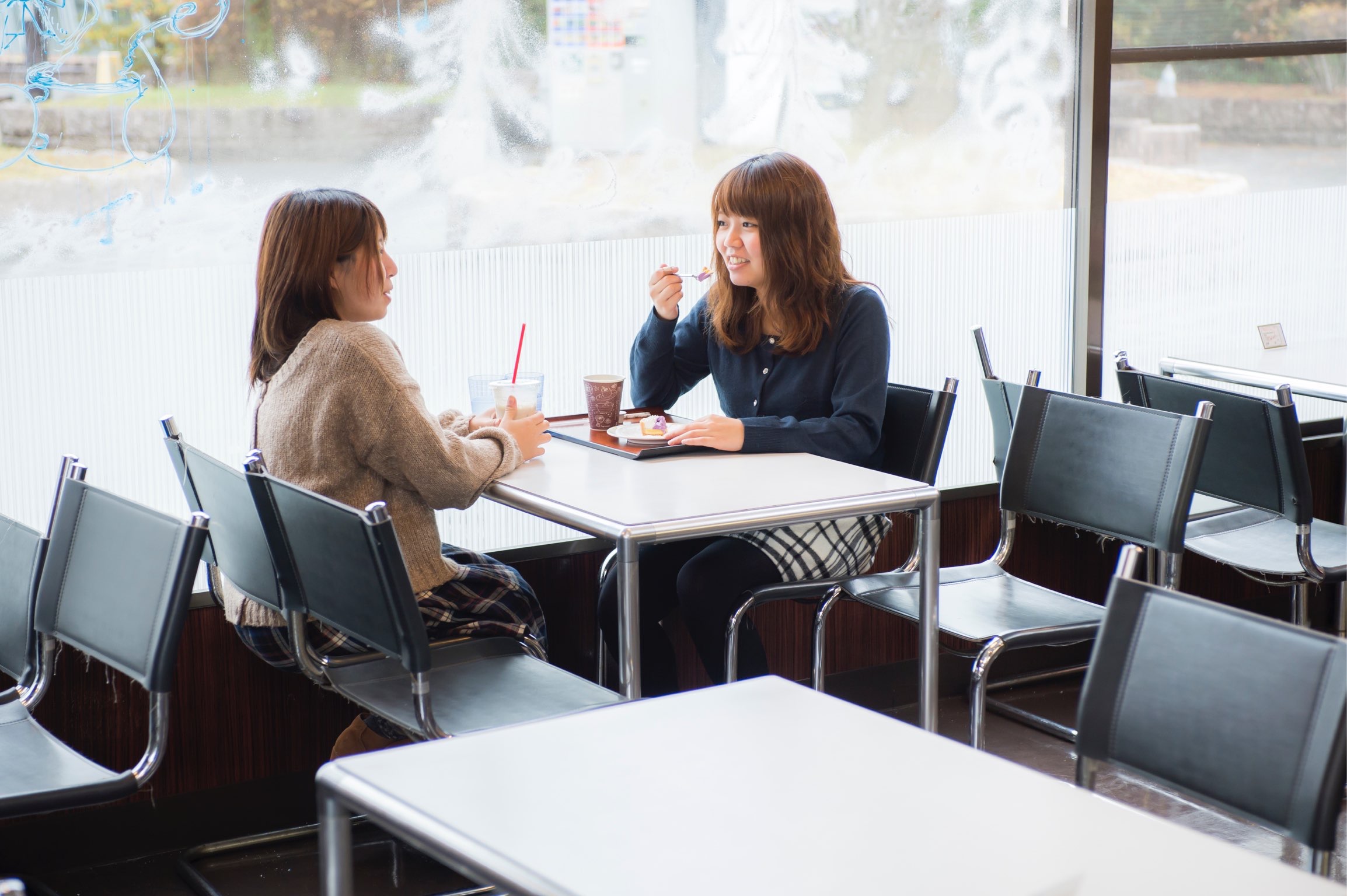 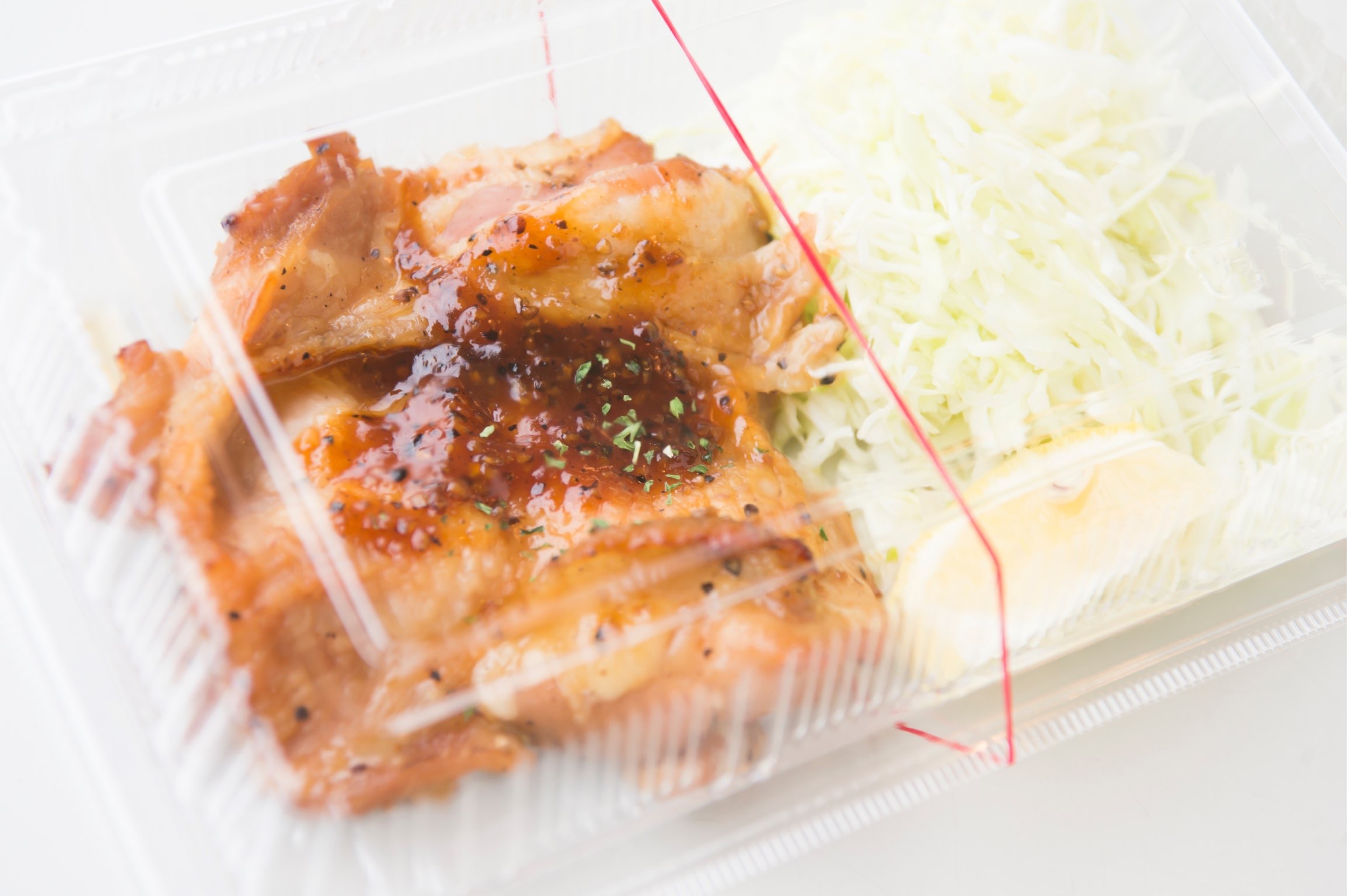 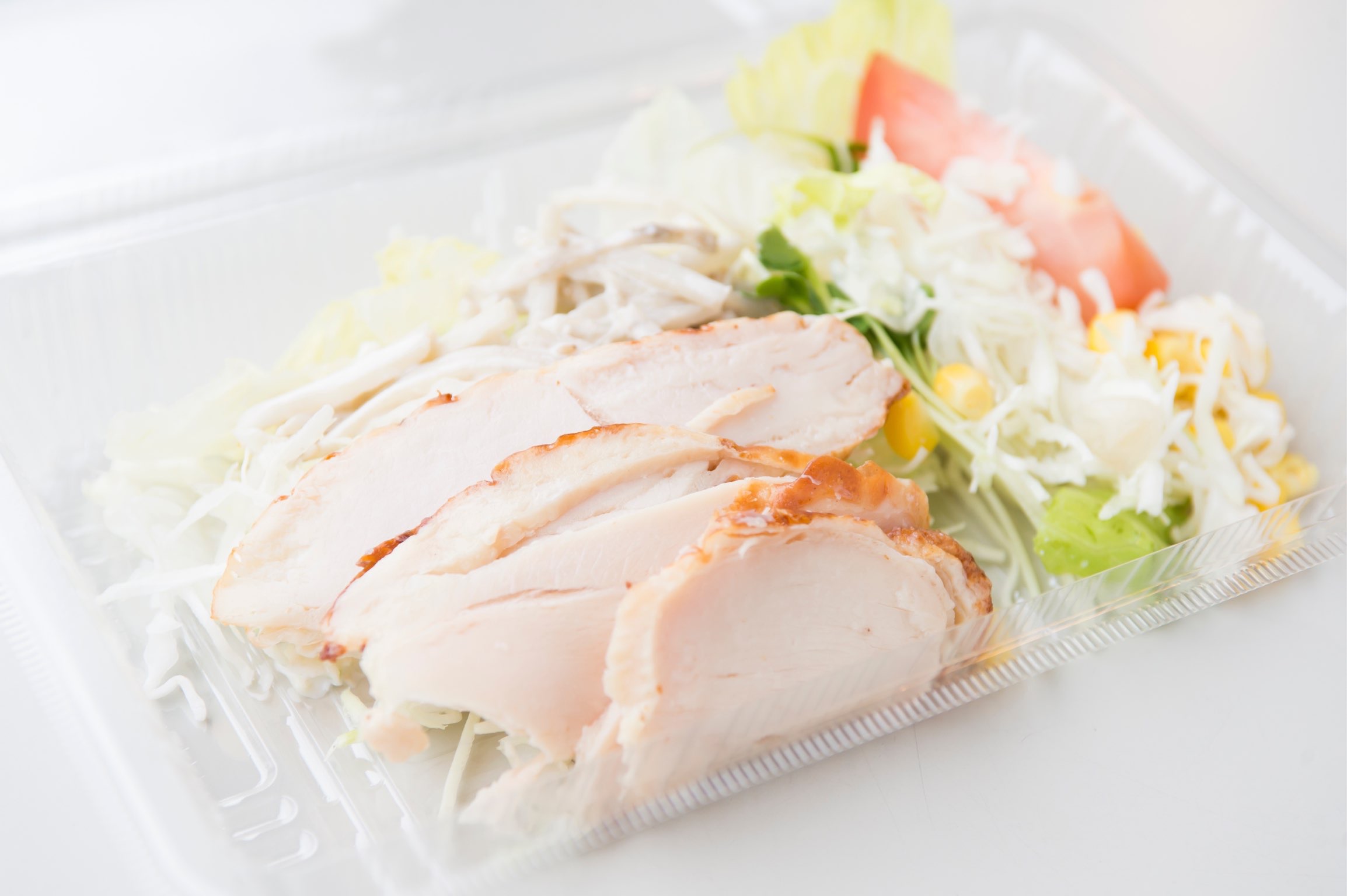 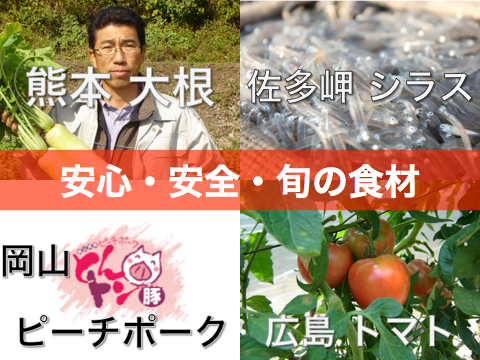 [Speaker Notes: 飽きがこない！]
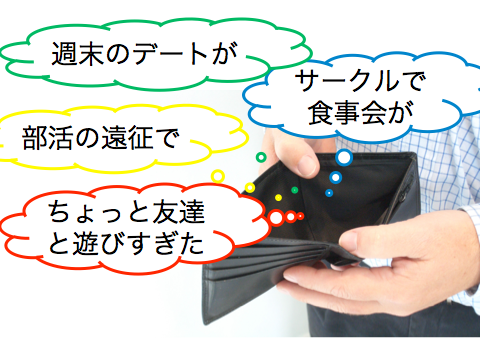 [Speaker Notes: でも・・・
お金がない！]
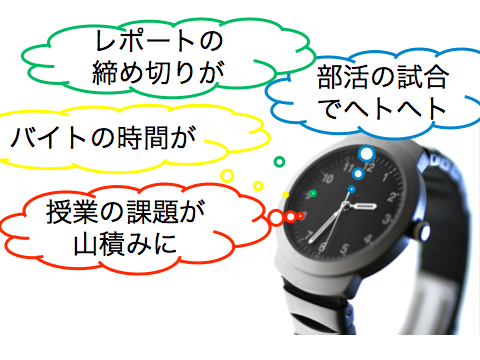 [Speaker Notes: 時間がない！]
大学生は時間とお金に余裕がない
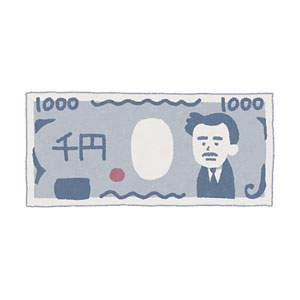 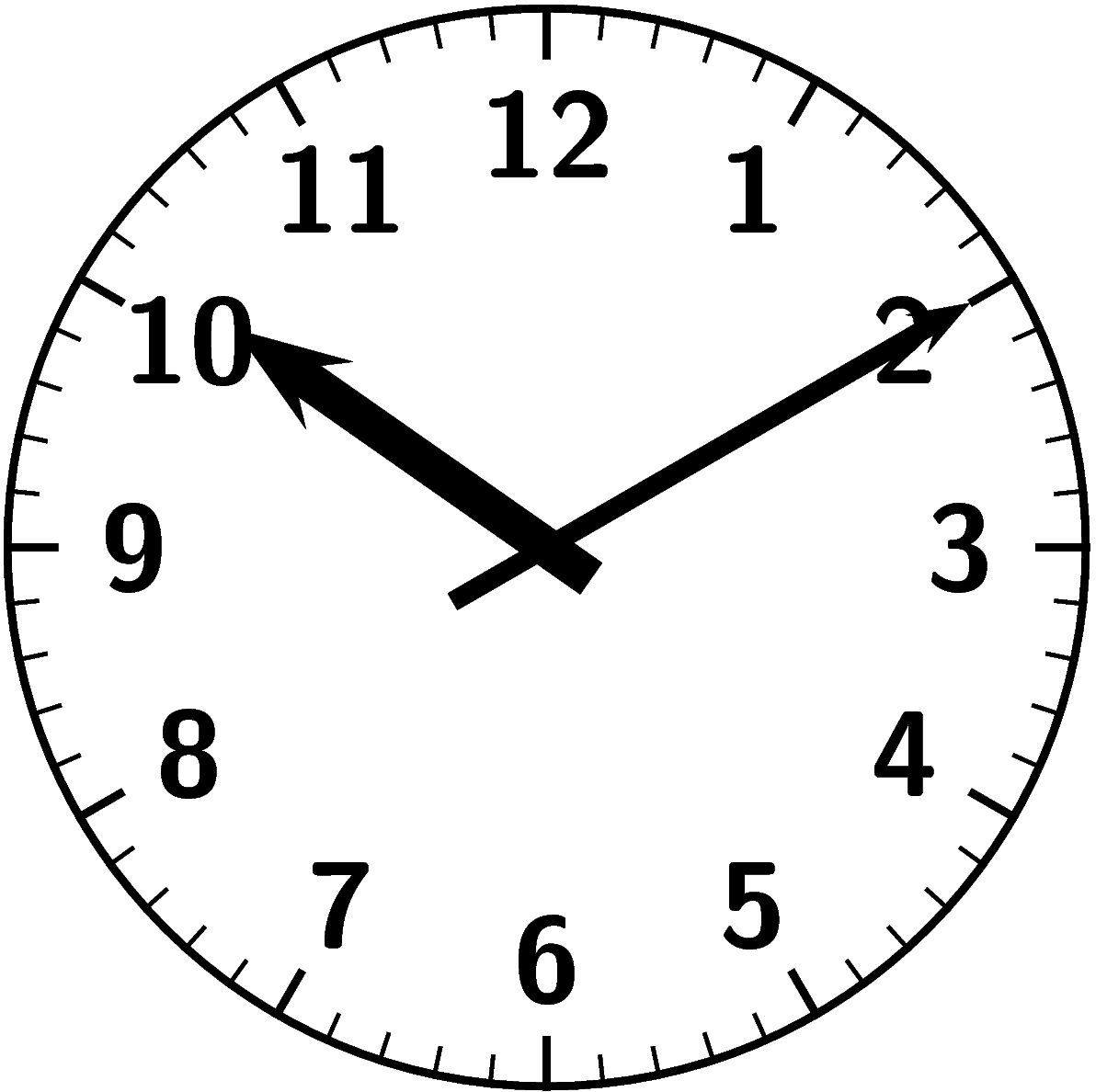 大学生は時間とお金に余裕がない
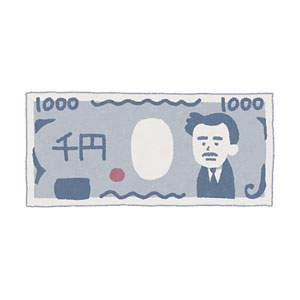 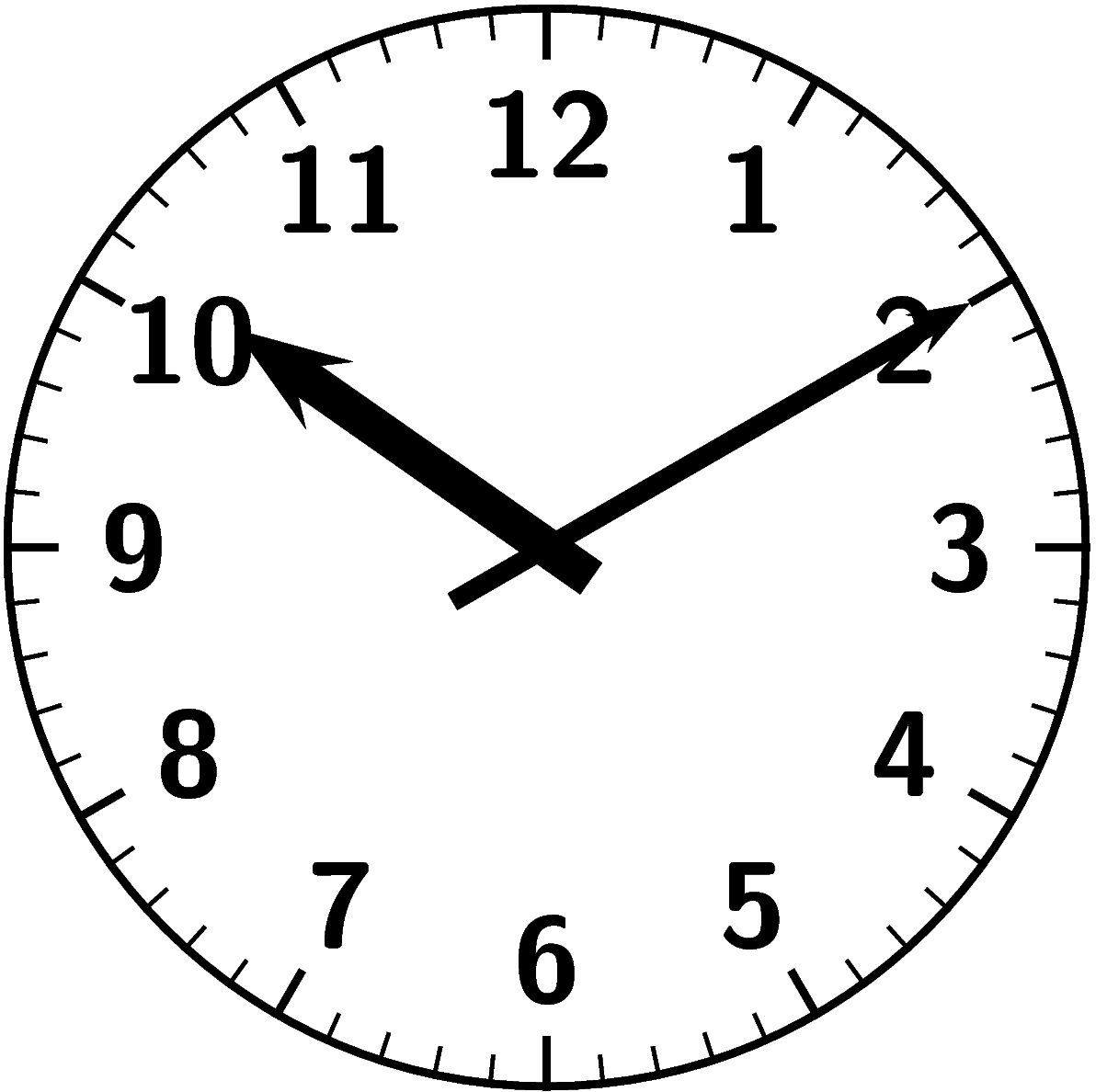 食事・食費から削っていく
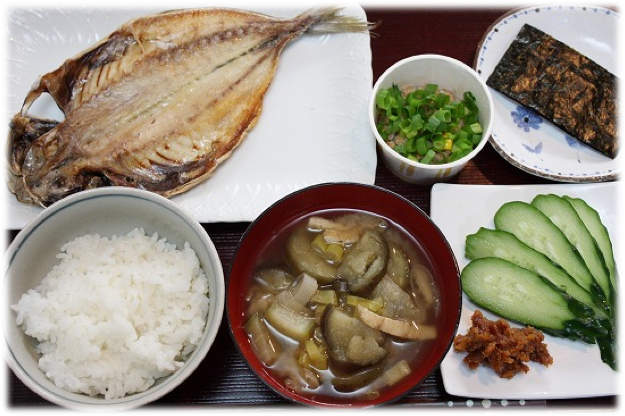 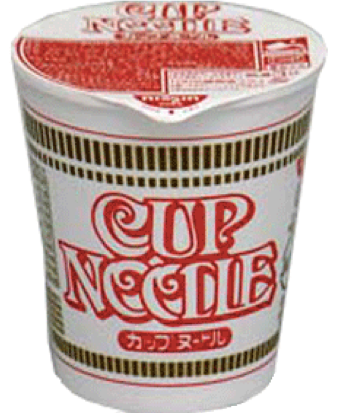 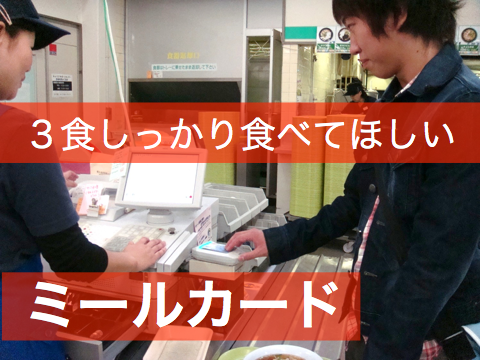 [Speaker Notes: そこで！]
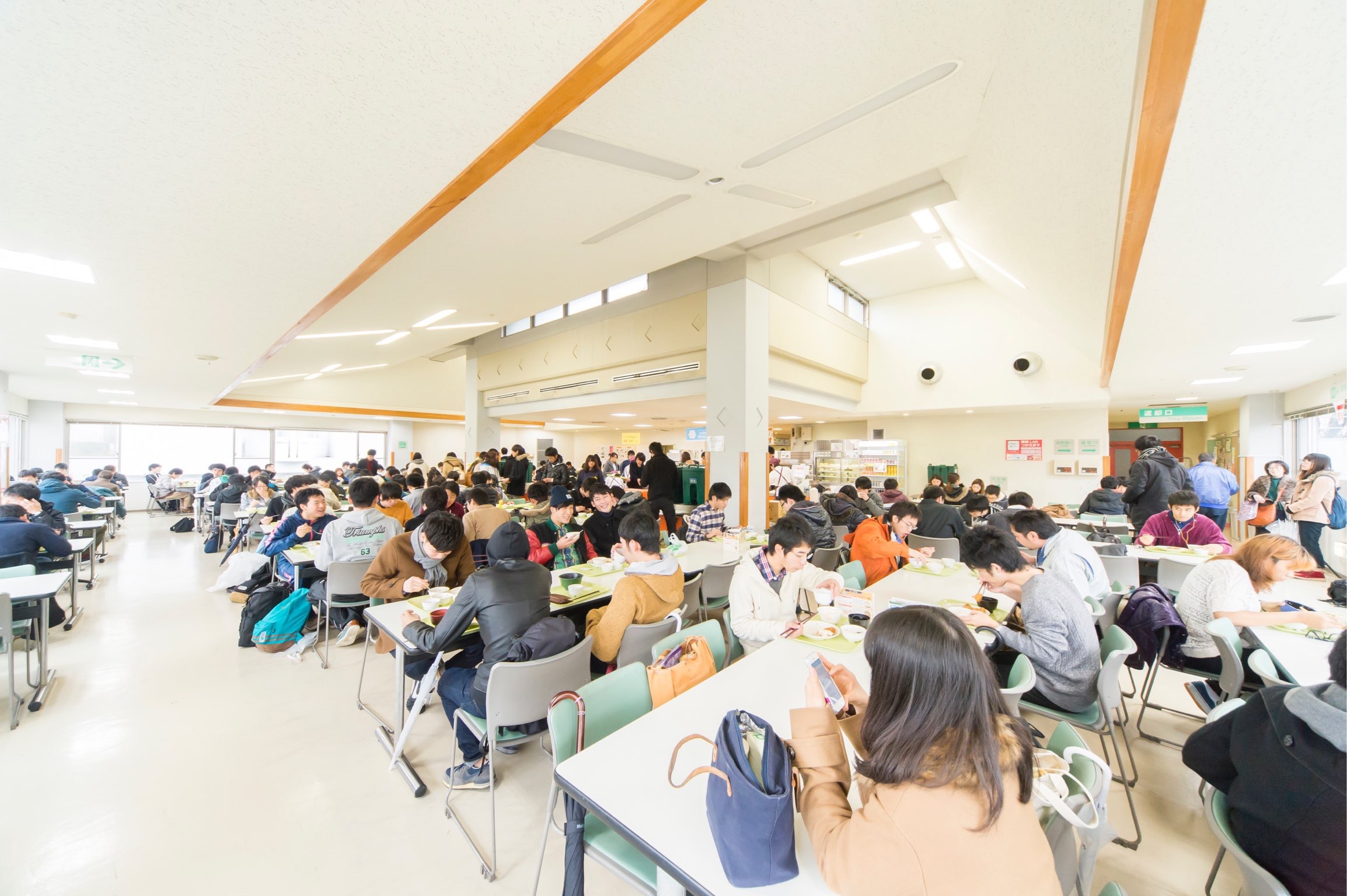 ミールカードとは？
食堂の年間利用定期券
学生証の提示で精算できる
学食ガイドブック　5P
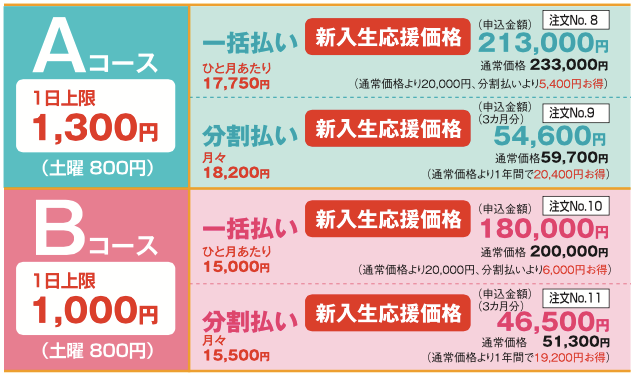 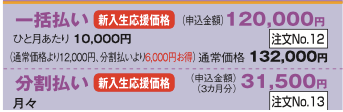 自宅生向け
コース
1日上限
600円
（土曜　600円)
[Speaker Notes: 喫茶，テイクアウト，生協弁当

平均3万円，ミールなら3万円かからず安心・安全・バランスの良い食事が！]
希望される保護者の方には
利用履歴を毎月お届け！
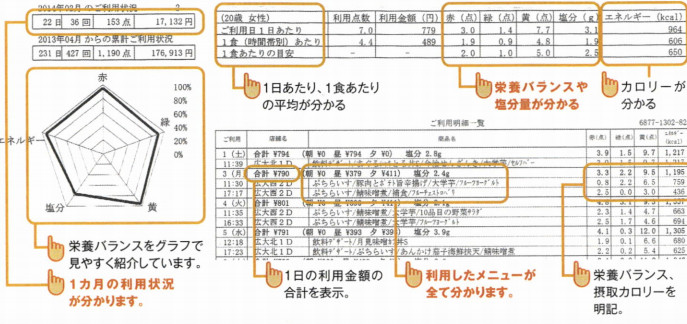 [Speaker Notes: ミールカードさえあれば食事は安心！一人暮らしも実家生も安心！
授業が多い1年生の利用率は特に高い！]
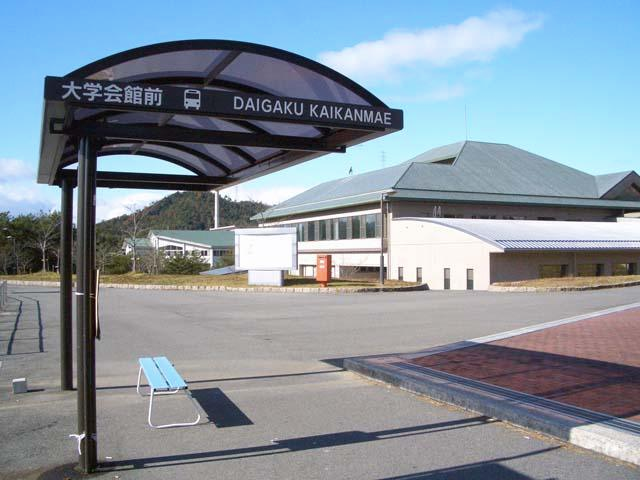 3月6日〜
東広島キャンパス　大学会館
「新入生サポートセンター」
でお待ちしております。
[Speaker Notes: PCについては，]
5/11〜
5/16
大学
生活
中間レポート
５月からサークル活動本格化
生協
サポ
ート
PC講座
おすすめ本
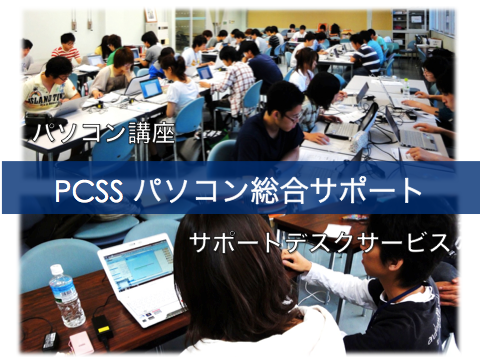 新生活準備マニュアル　50P
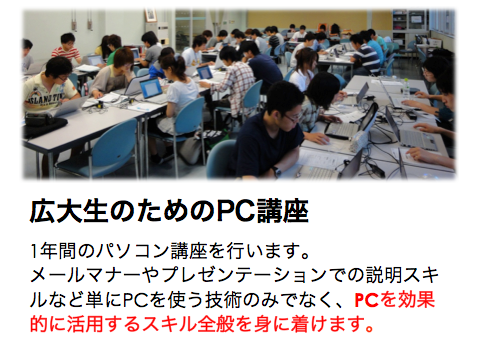 新生活準備マニュアル　51P
[Speaker Notes: PCを使える，ではなく，PCを使って何ができるか，効率よく良いものができるか。
大学でも情報の授業はあるが，情報倫理が中心。Officeやより良い使い方は教えてくれない！]
新生活準備マニュアル　52P
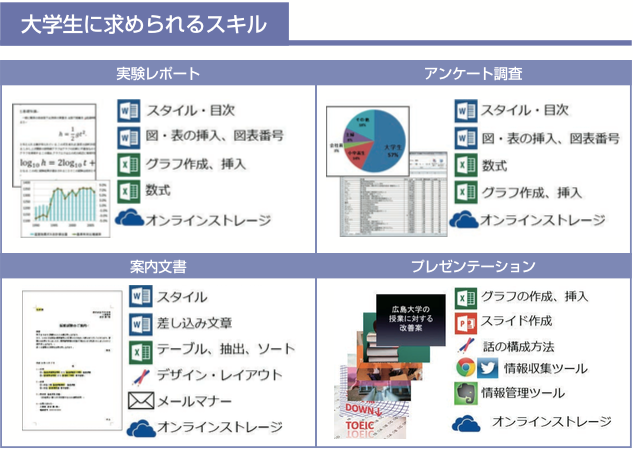 [Speaker Notes: PCが得意な方も苦手な方も，確実にスキルアップできます！]
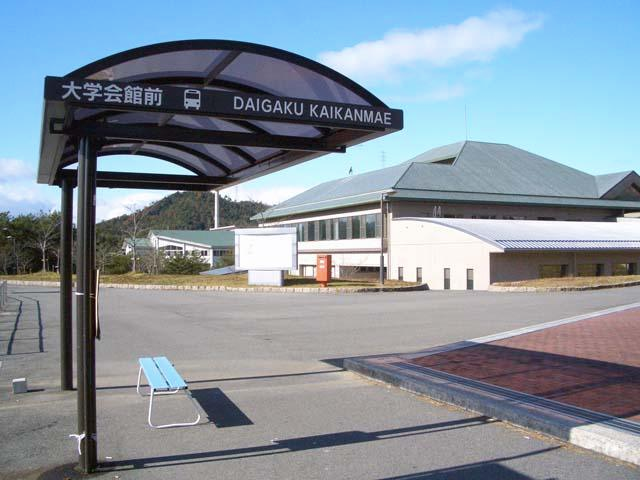 3月6日〜
東広島キャンパス　大学会館
「新入生サポートセンター」
でお待ちしております。
[Speaker Notes: PCについては，]
5/11〜
5/16
大学
生活
TOEIC試験
中間レポート
５月からサークル活動本格化
生協
サポ
ート
PC講座
英語講座
おすすめ本
電子辞書
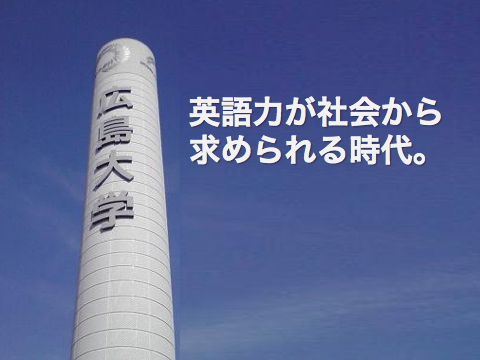 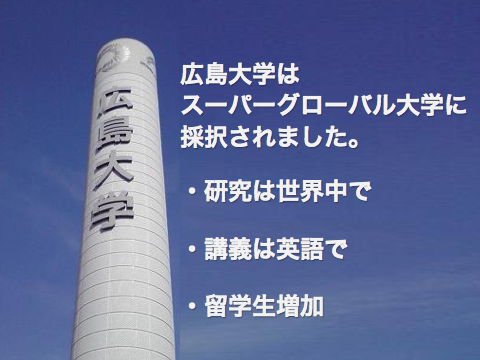 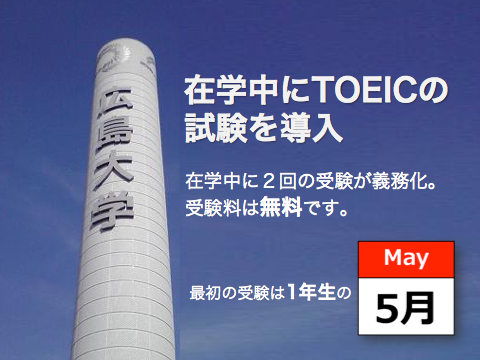 新生活準備マニュアル　55P
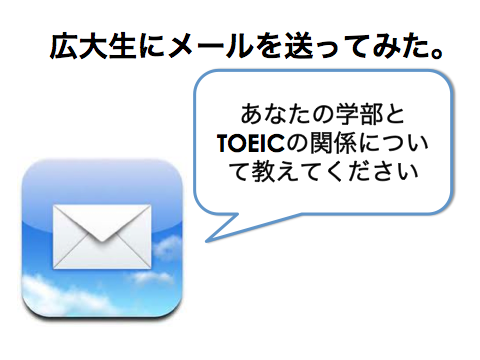 [Speaker Notes: 自分の将来にどう関わる？]
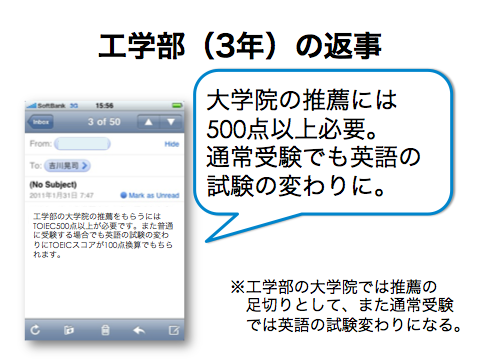 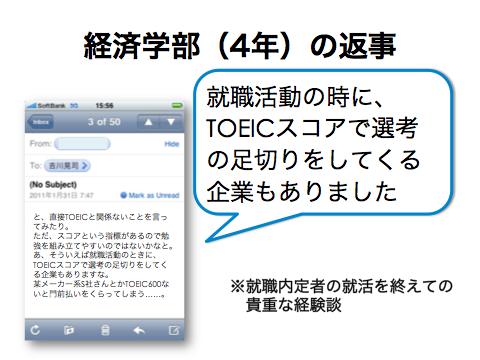 [Speaker Notes: 入社後の出世に左右することも]
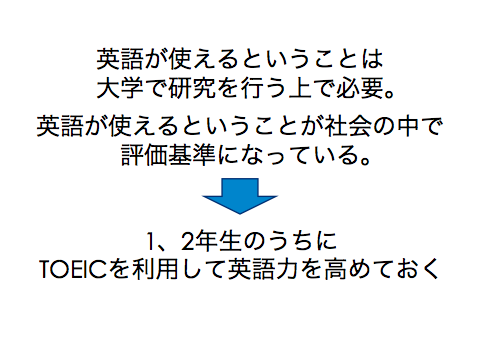 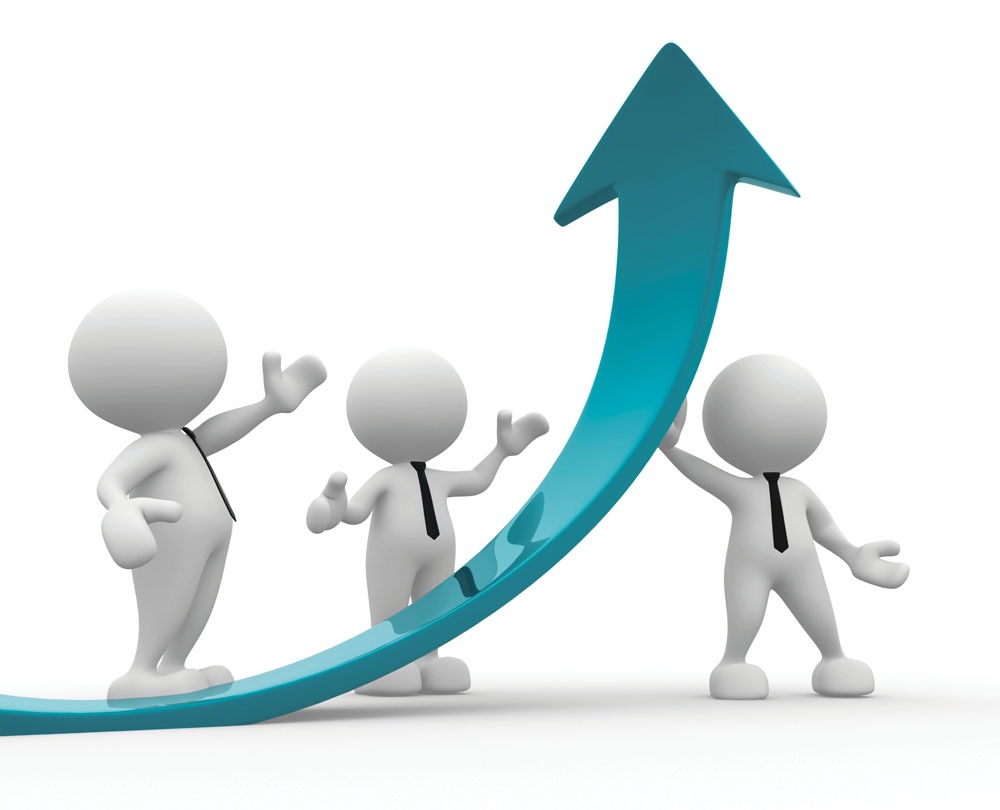 1,2年次からTOEICを利用して
英語力を高めておくことが重要に
[Speaker Notes: 高校の英語知識を持っている・・・・]
新生活準備マニュアル　56P
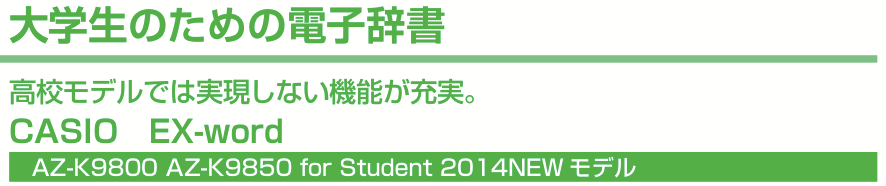 文系モデル
理系モデル
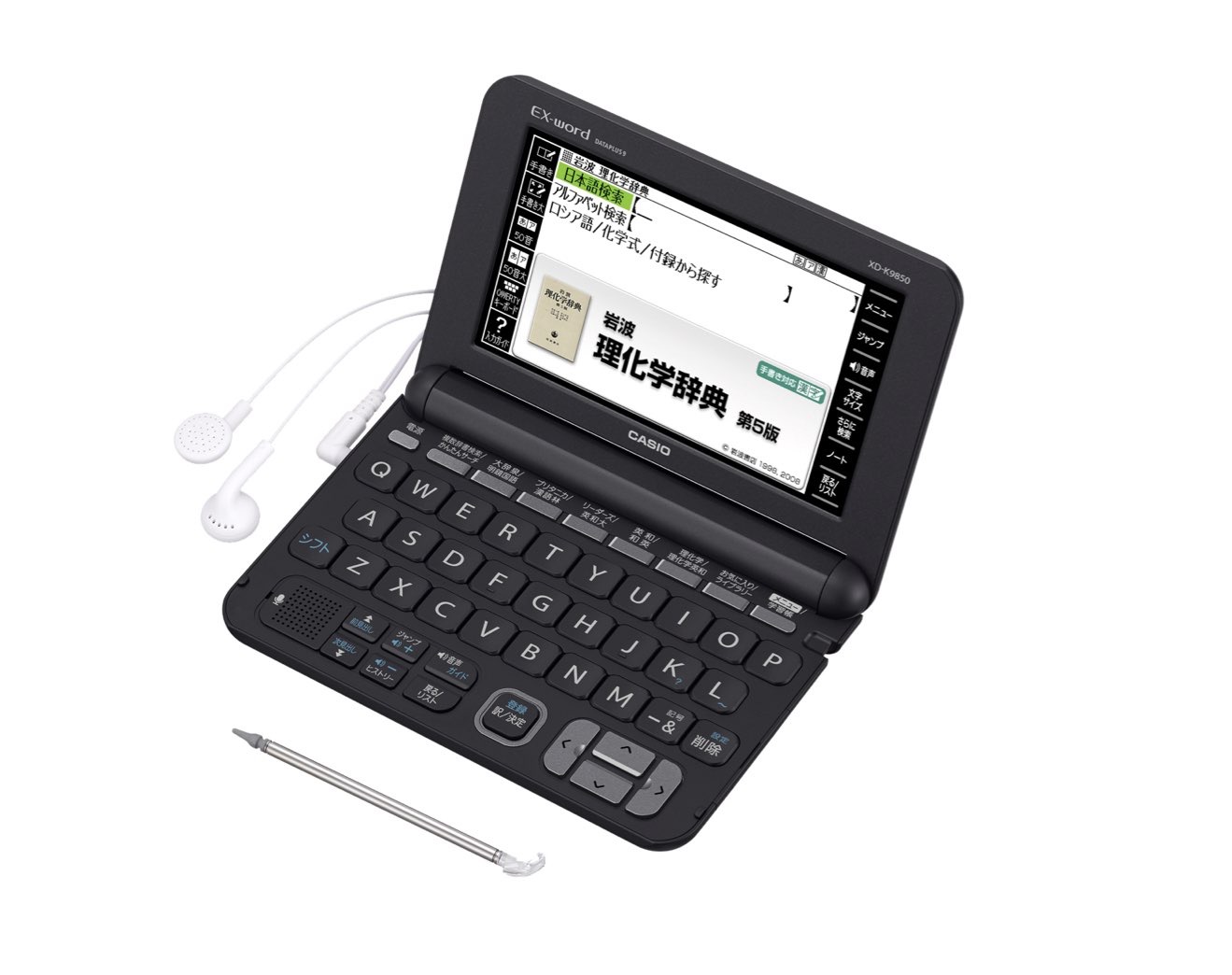 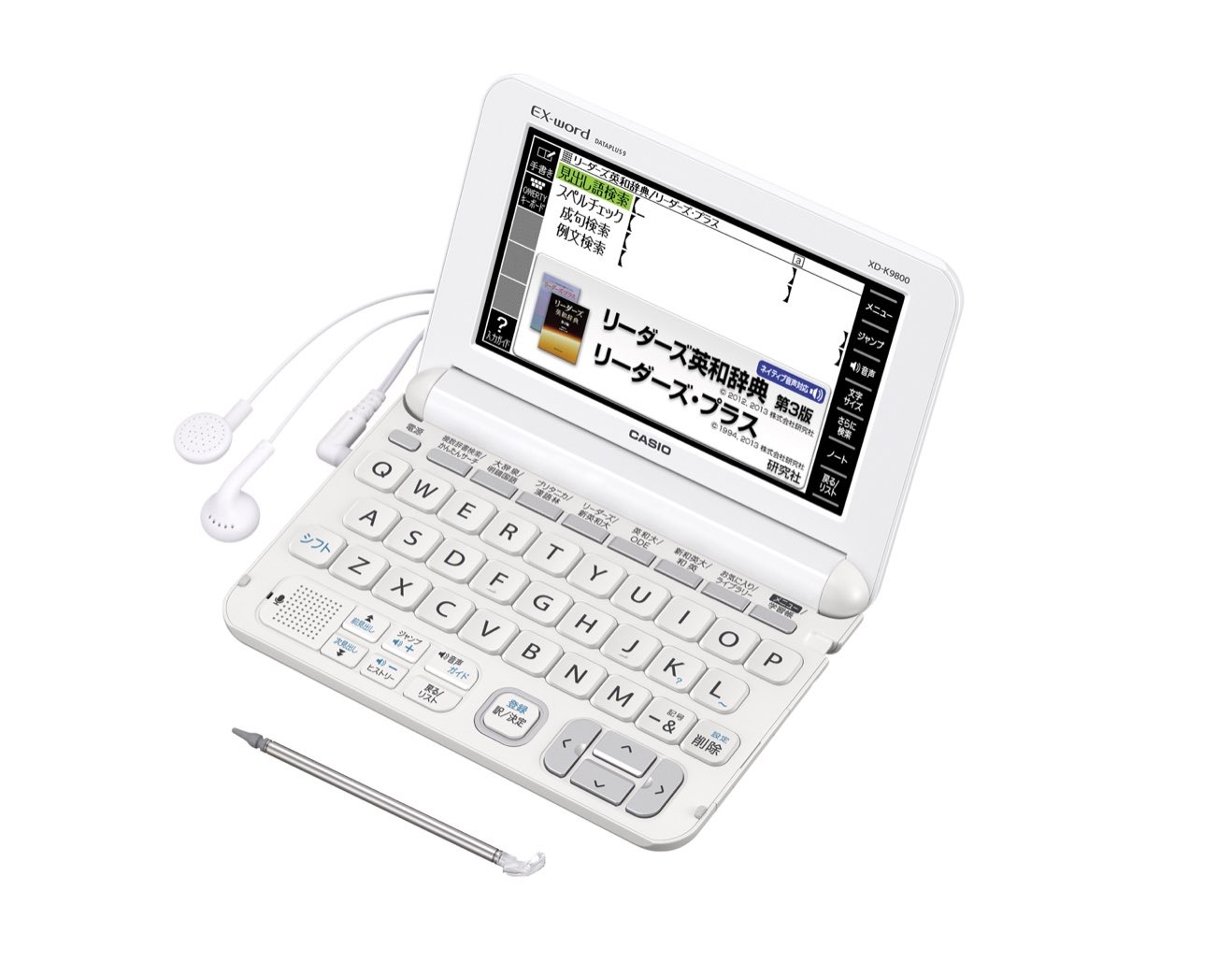 [Speaker Notes: TOEIC，コミュニケーションだけでなく，普通の英語の授業でも！]
新生活準備マニュアル　58P
高校生モデル
生協モデル
高校生モデルと生協モデル、どこが違う？
n.＜統＞t検定
標準偏差が未知のとき正規母集団の
平均値に関して行われる
該当なし
t test
総合科学部　論文
Flexible Emotional Responsiveness in Trait Resilience
Statistical Analyses（統計による分析）より
＜統＞線形回帰
与えられた離散データに適合する
直線近似を求める操作
linear
regression
該当なし
第２外国語カード〜ほとんどの学部・学科で第２外国語は必修講義〜
新生活準備マニュアル　57P
3,900円
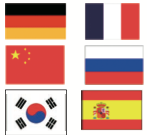 在学保証(4年間)は生協モデルのみ！
メーカー希望小売価格
12,960円
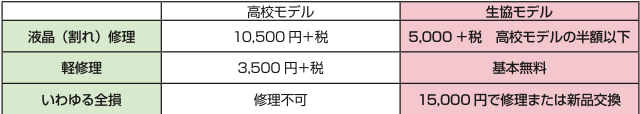 ※セット時の特別価格です。
※6言語中から1言語お選び頂けます
新生活準備マニュアル　56P
電子辞書価格
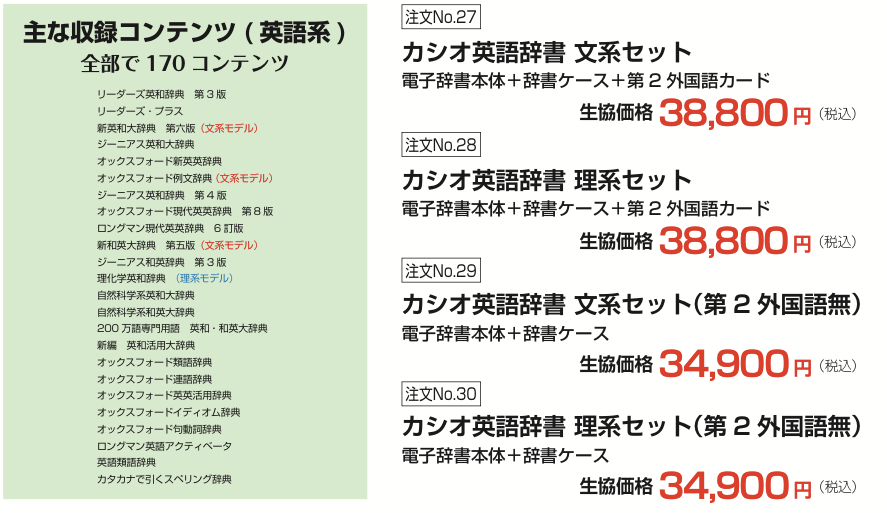 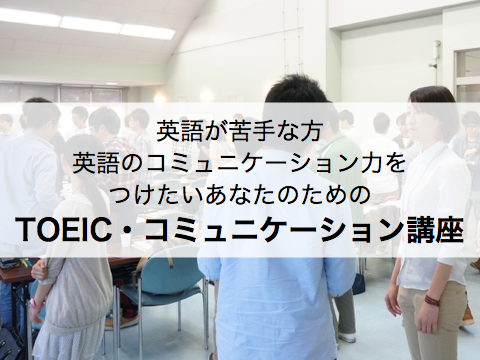 新生活準備マニュアル　60P
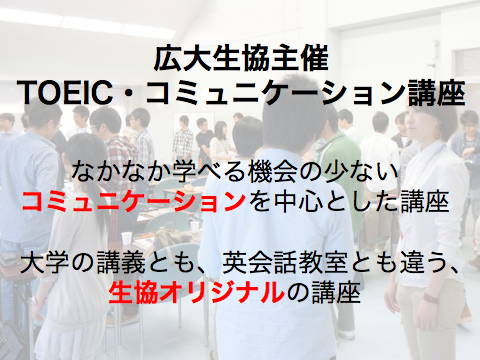 新生活準備マニュアル　60P
[Speaker Notes: TOEICのスコアアップと「使える英語」を身につけることができる講座]
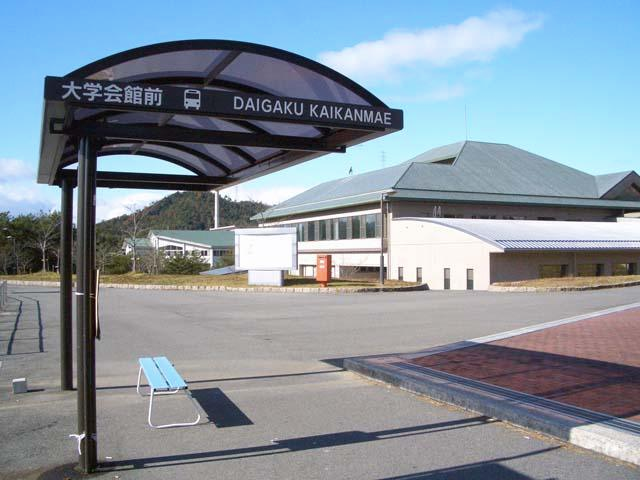 3月6日〜
東広島キャンパス　大学会館
「新入生サポートセンター」
でお待ちしております。
[Speaker Notes: PCについては，]
5/11〜
5/16
大学
生活
TOEIC試験
中間レポート
５月からサークル活動本格化
生協
サポ
ート
PC講座
英語講座
もしものための生命共済
おすすめ本
電子辞書
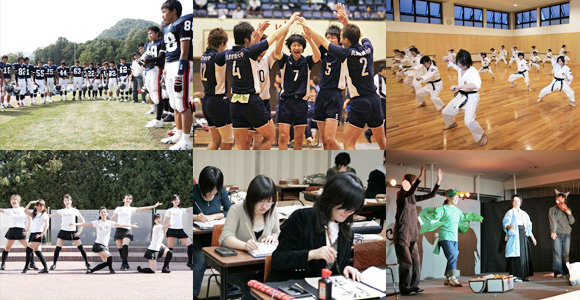 サークル活動
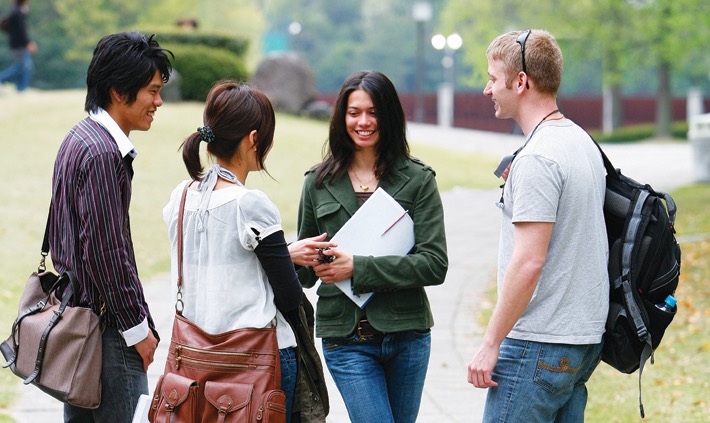 海外留学
大学生ならいつでもサポートを
受けられるものはないものか・・・
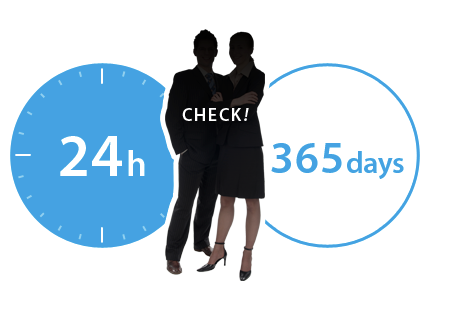 [Speaker Notes: 日本でも海外でも，夜中でも]
新生活準備マニュアル　18P
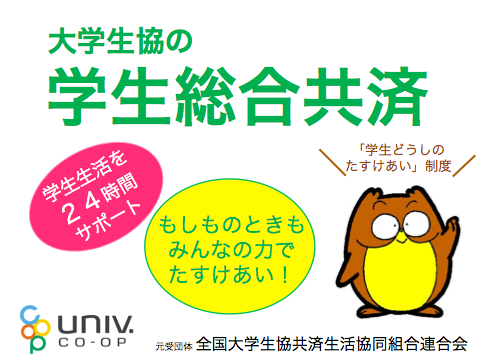 [Speaker Notes: お部屋探しの際に申し上げた火災共済と・・・]
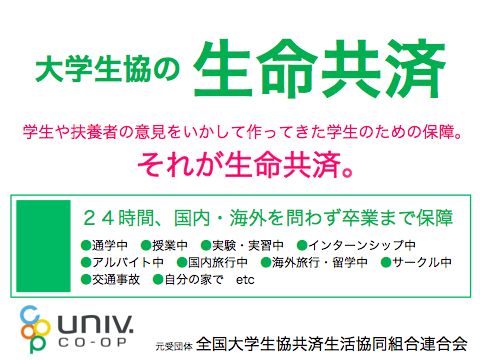 新生活準備マニュアル　19P
新生活準備マニュアル　19P
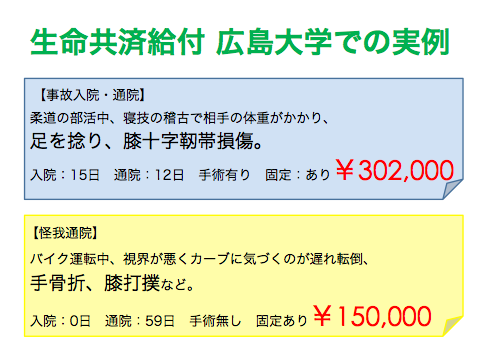 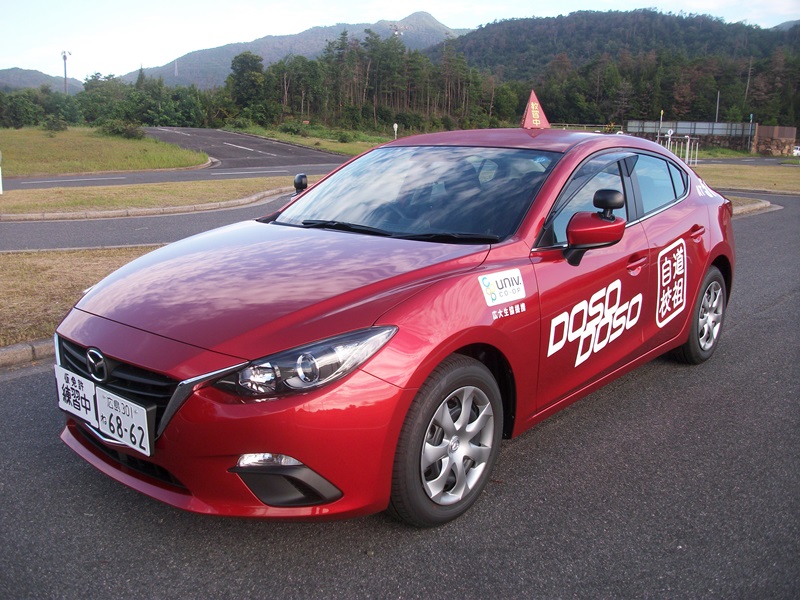 新生活準備マニュアル　67P
余裕が出来たら早めに取りたい免許！
[Speaker Notes: 身分証明代わりでも]
新生活準備マニュアル　67P
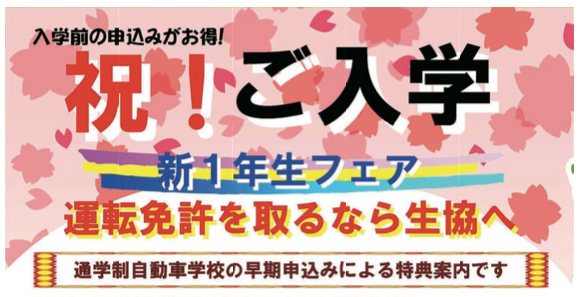 3月31日までに申し込み
された場合の料金です。
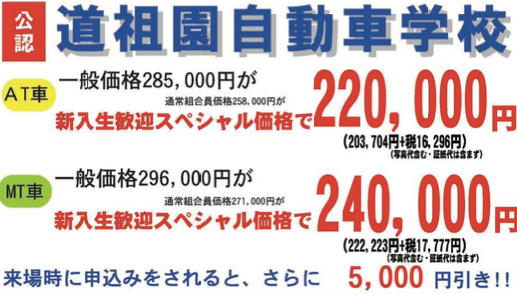 [Speaker Notes: 車を持つと，活動の幅が広がる！
旅行，ボランティア，サークル・・・]
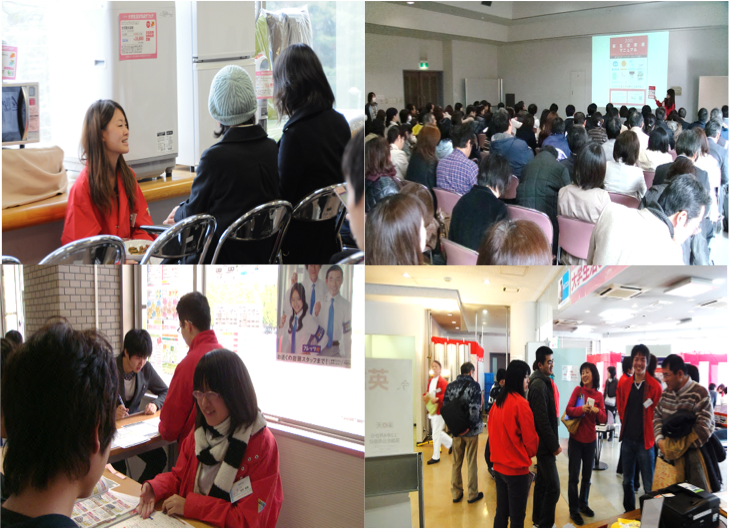 １日ですべての準備が完了する
新入生サポートセンター
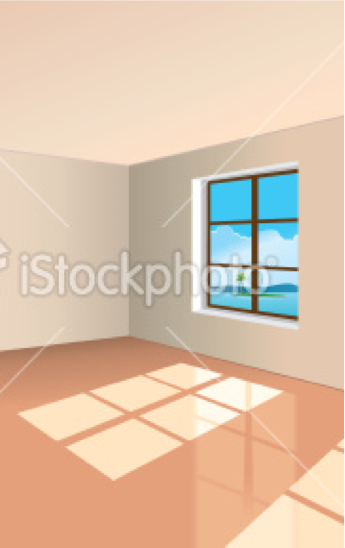 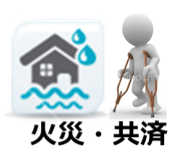 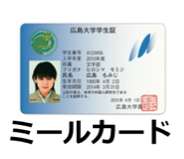 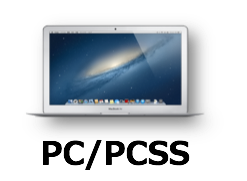 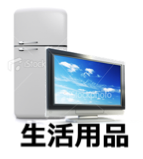 お部屋探し
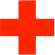 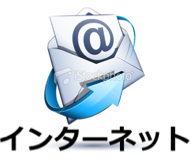 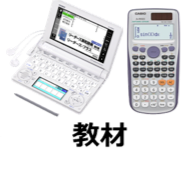 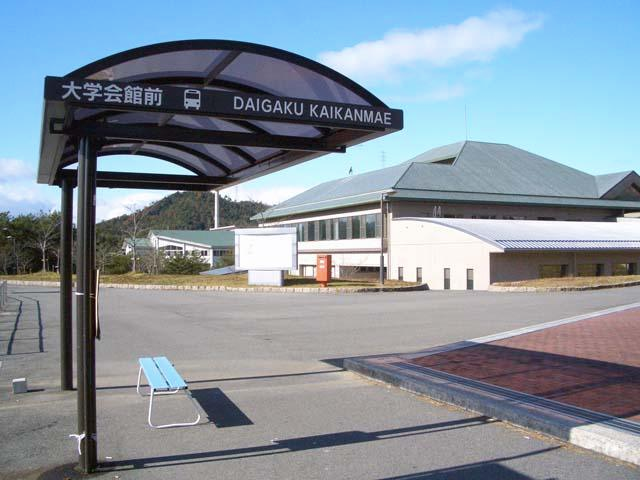 3月6日〜
東広島キャンパス　大学会館
「新入生サポートセンター」
でお待ちしております。
[Speaker Notes: たった1日で全てが揃います！]
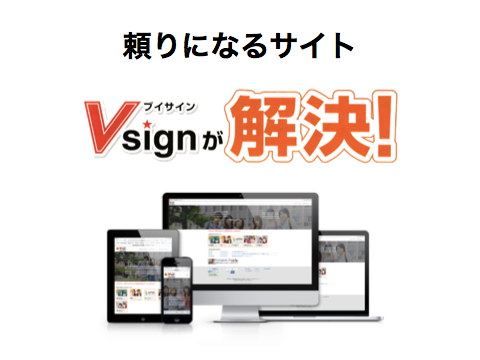 商品のご注文も・・・
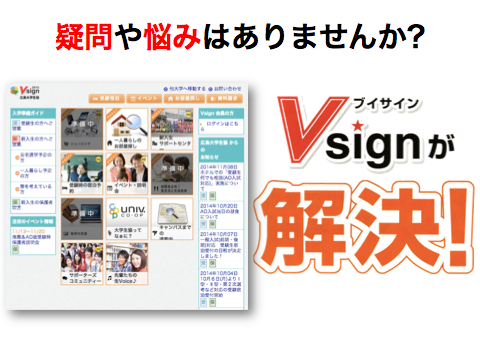 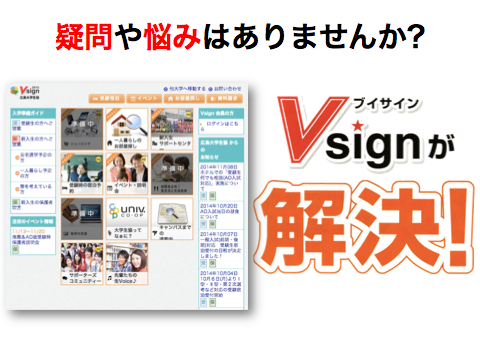 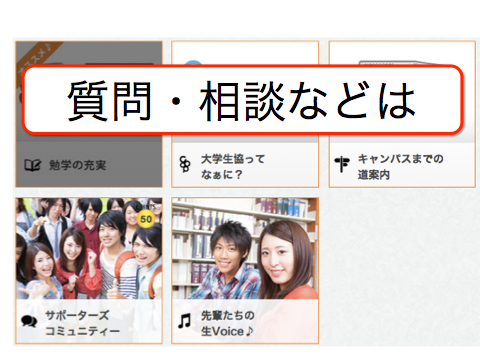 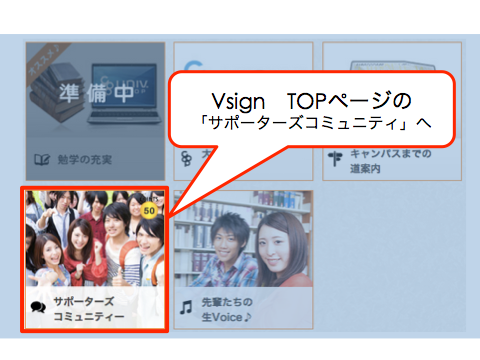 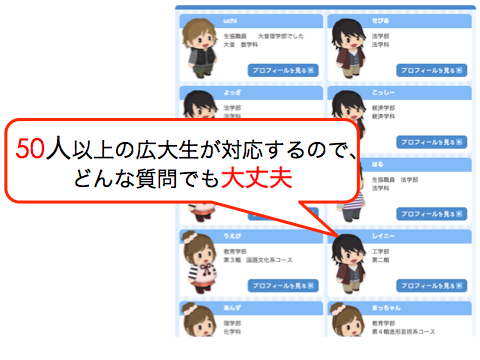 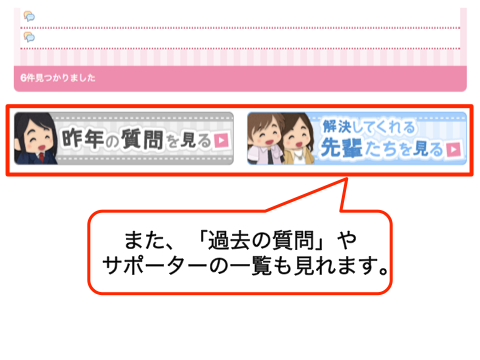 生協をご利用いただくためには
必ず組合員への加入が必要です！
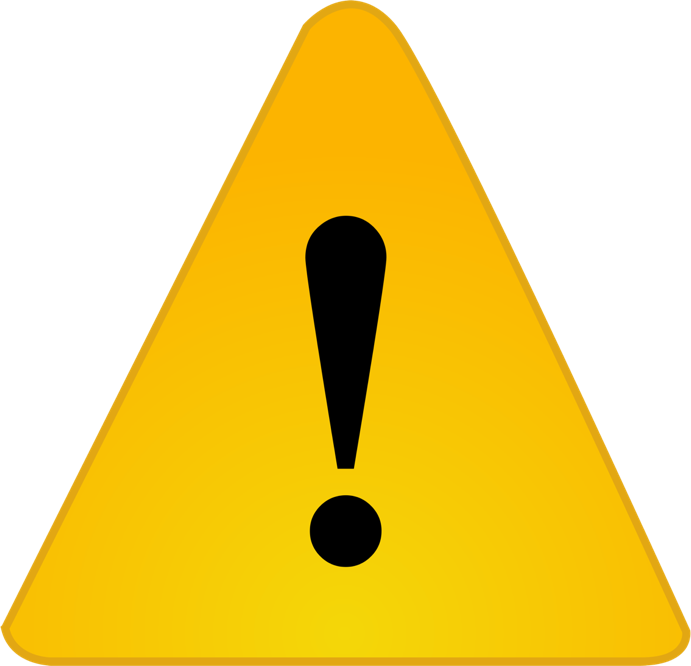 ご静聴ありがとうございました。
ご質問等は赤いジャンパーまで
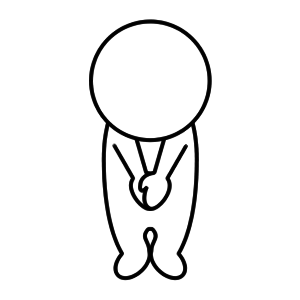